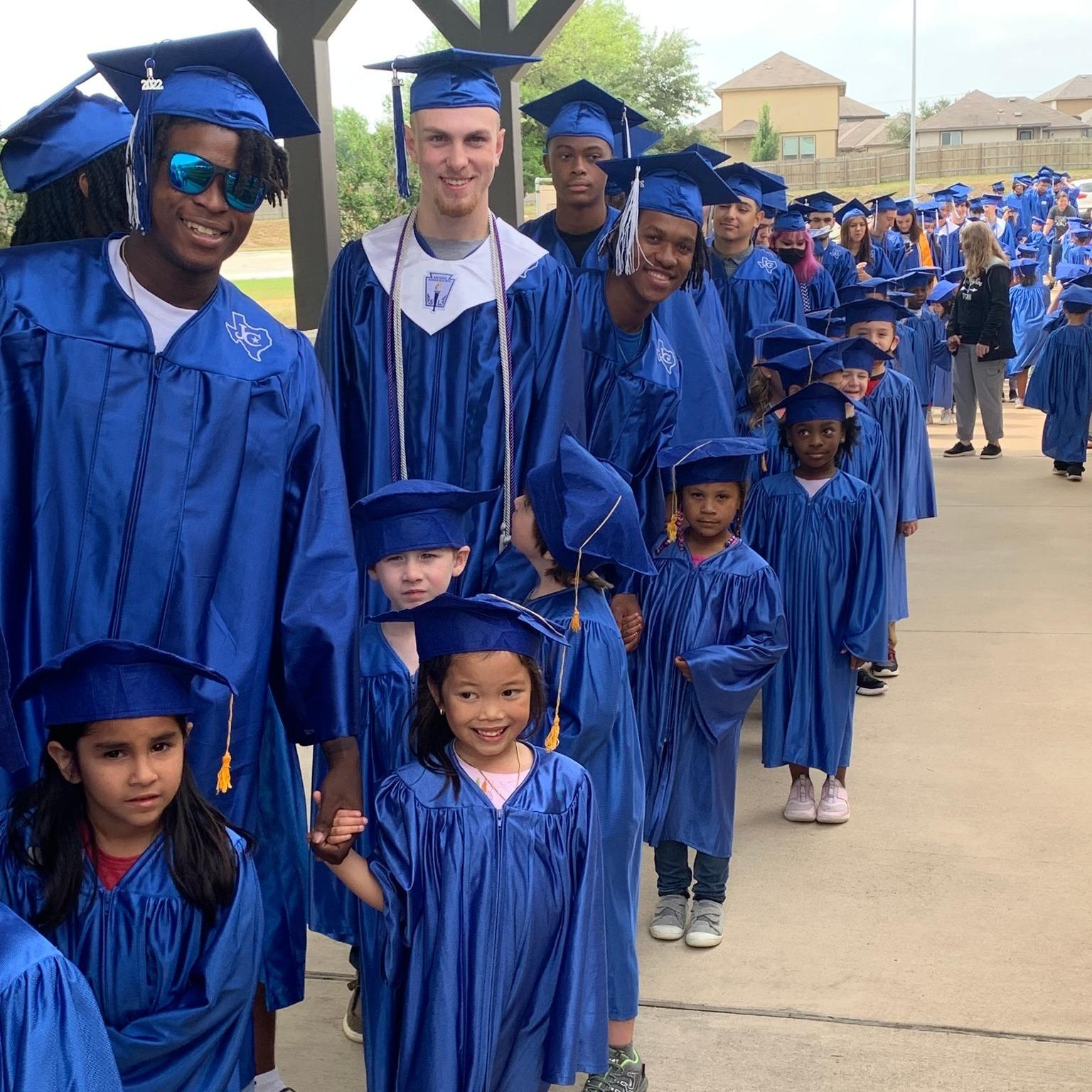 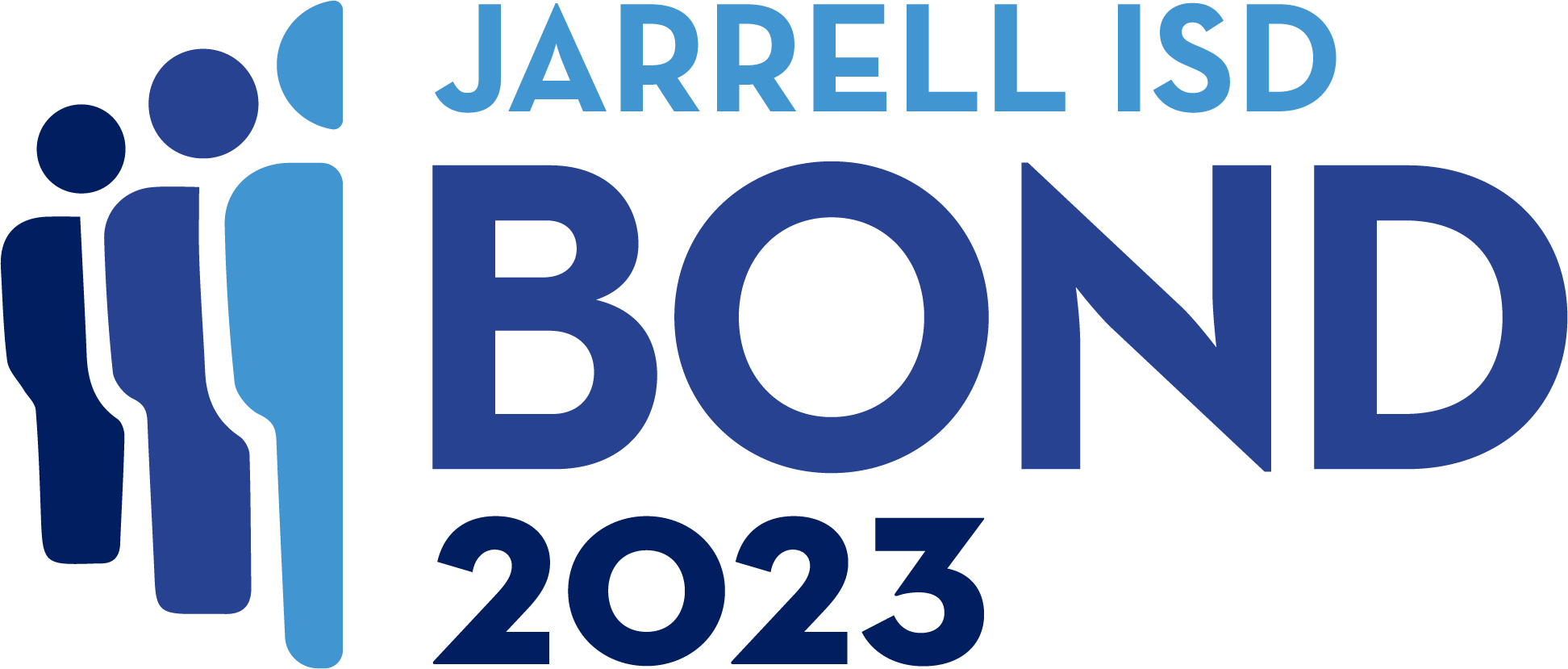 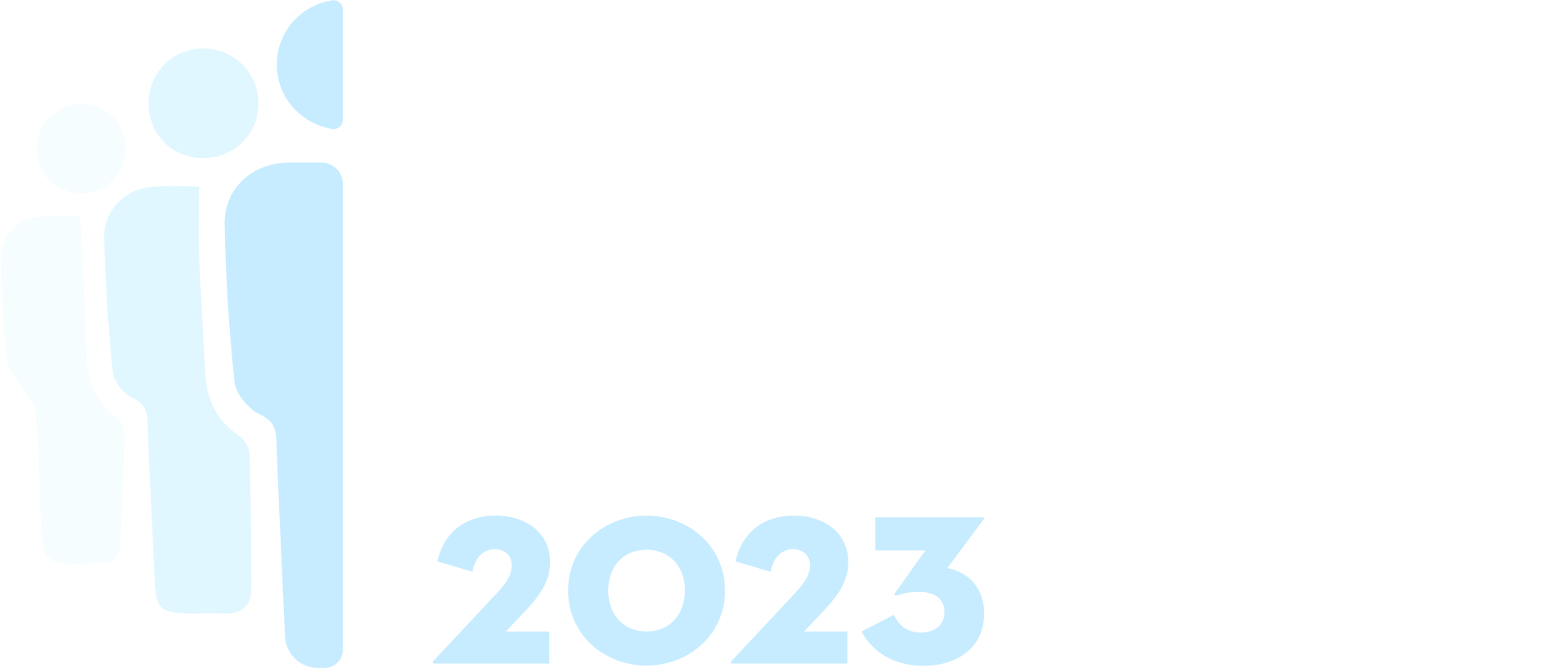 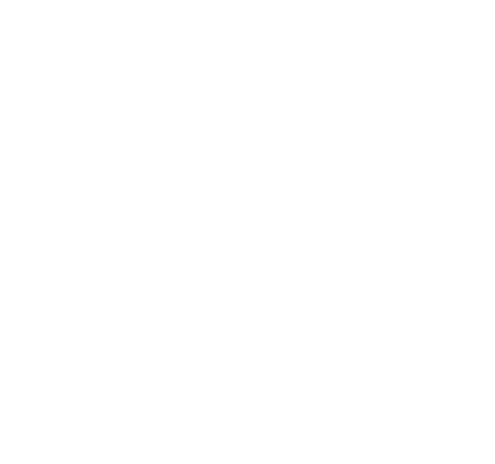 School Facilities
Land 
Safety
Technology
Buses
Totaling: $324,607,052
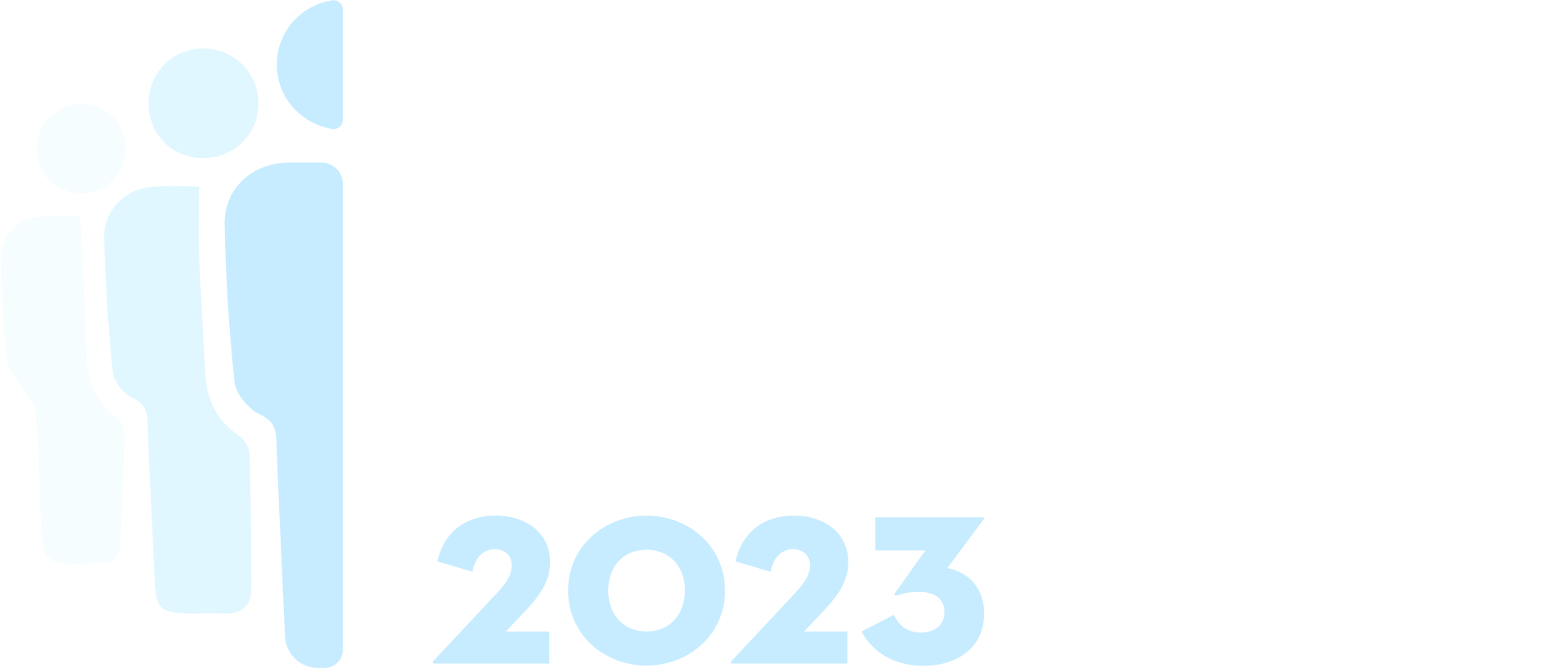 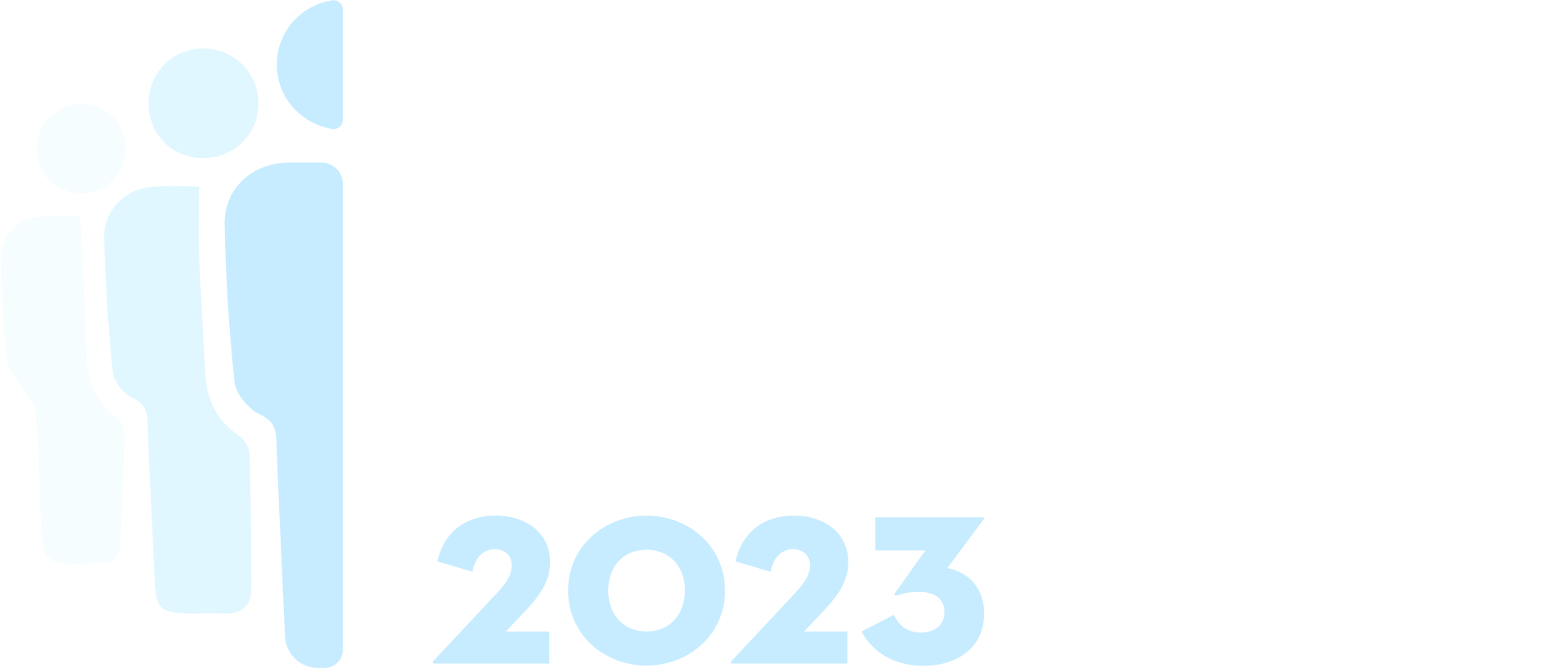 Pre-Bond Committee
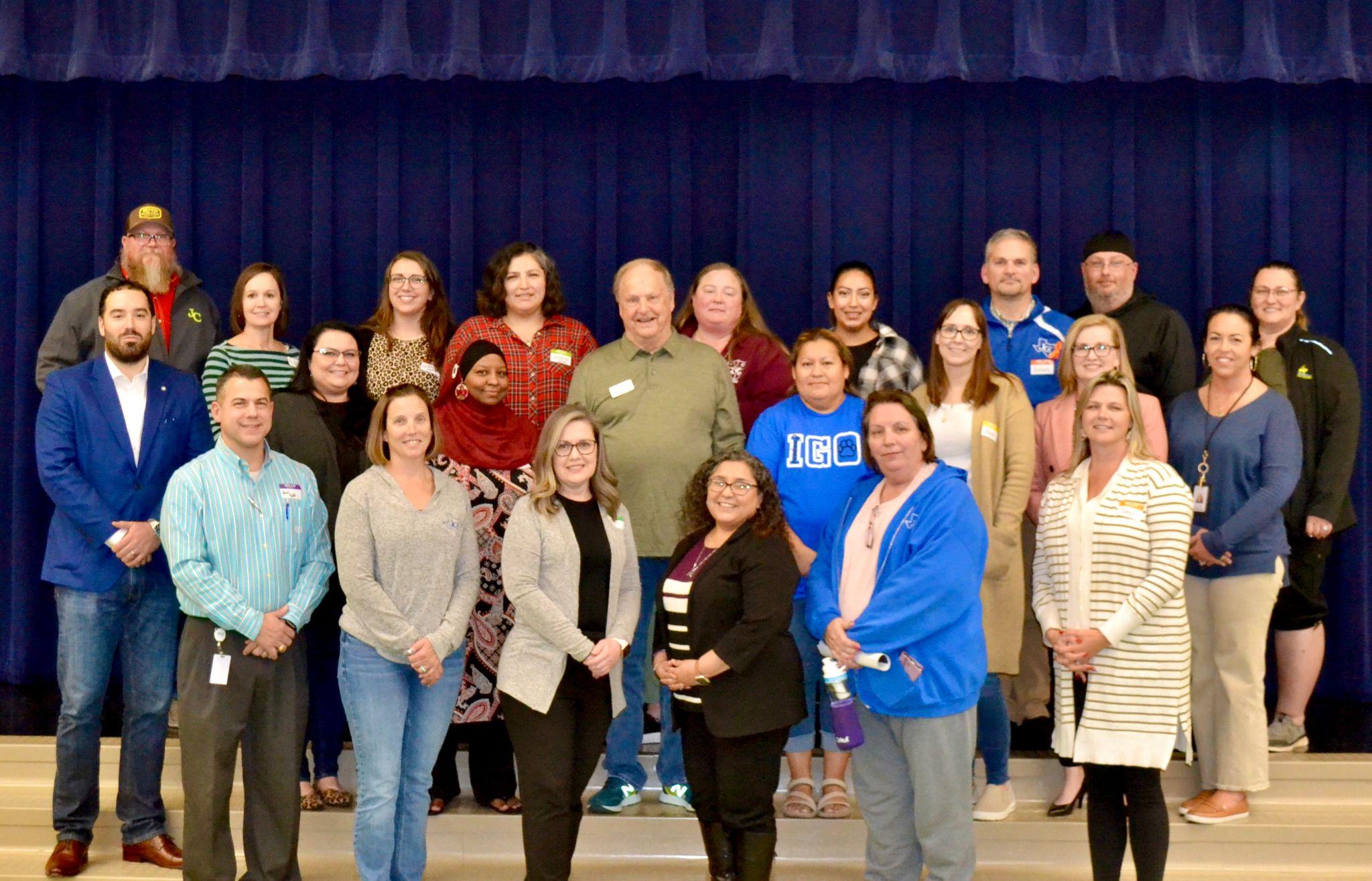 More than 50 citizens were invited to join this committee.
Committee Members were included to ensure a diverse cross-section of the JISD community:
Parents & Non-Parents
Campus & District Staff
Community & Business
Mix of Backgrounds & Geographic Representation 
Including varying perspectives was important to ensure all students were considered.
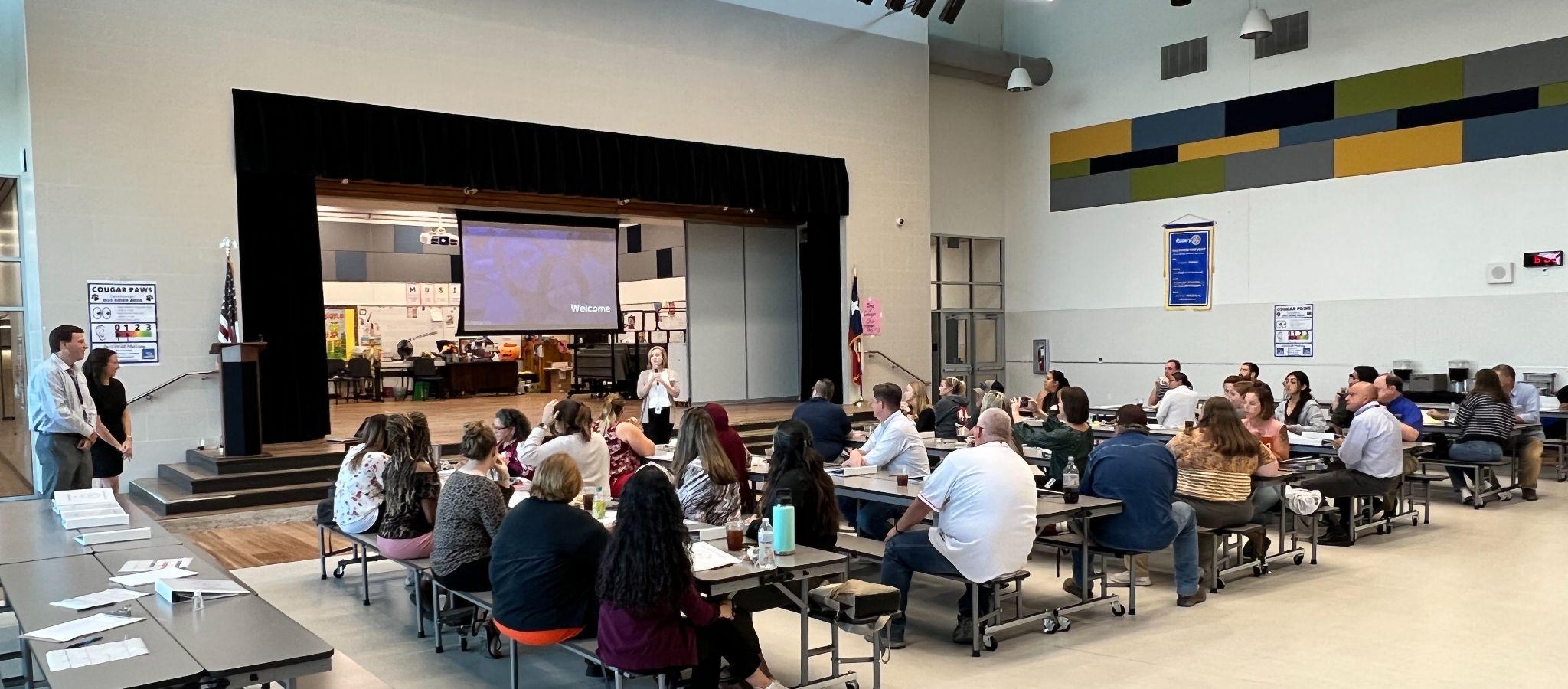 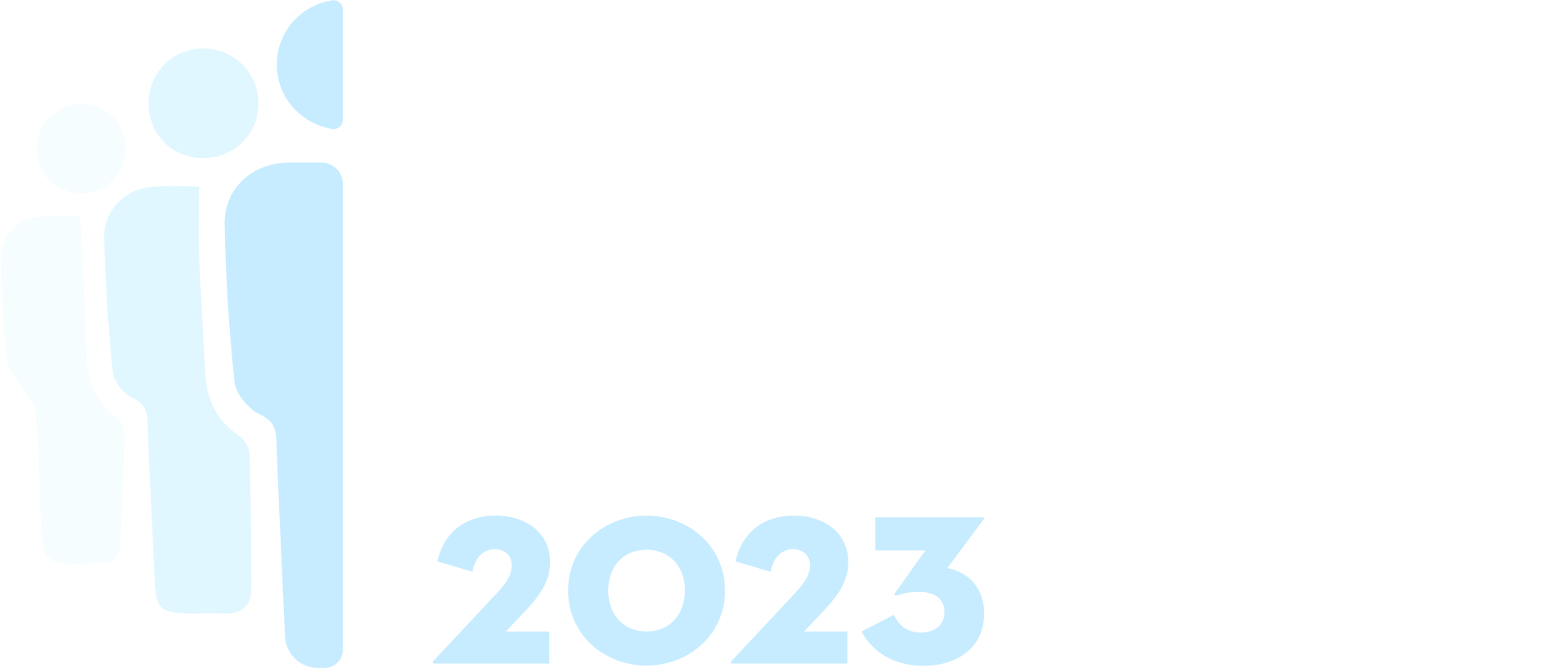 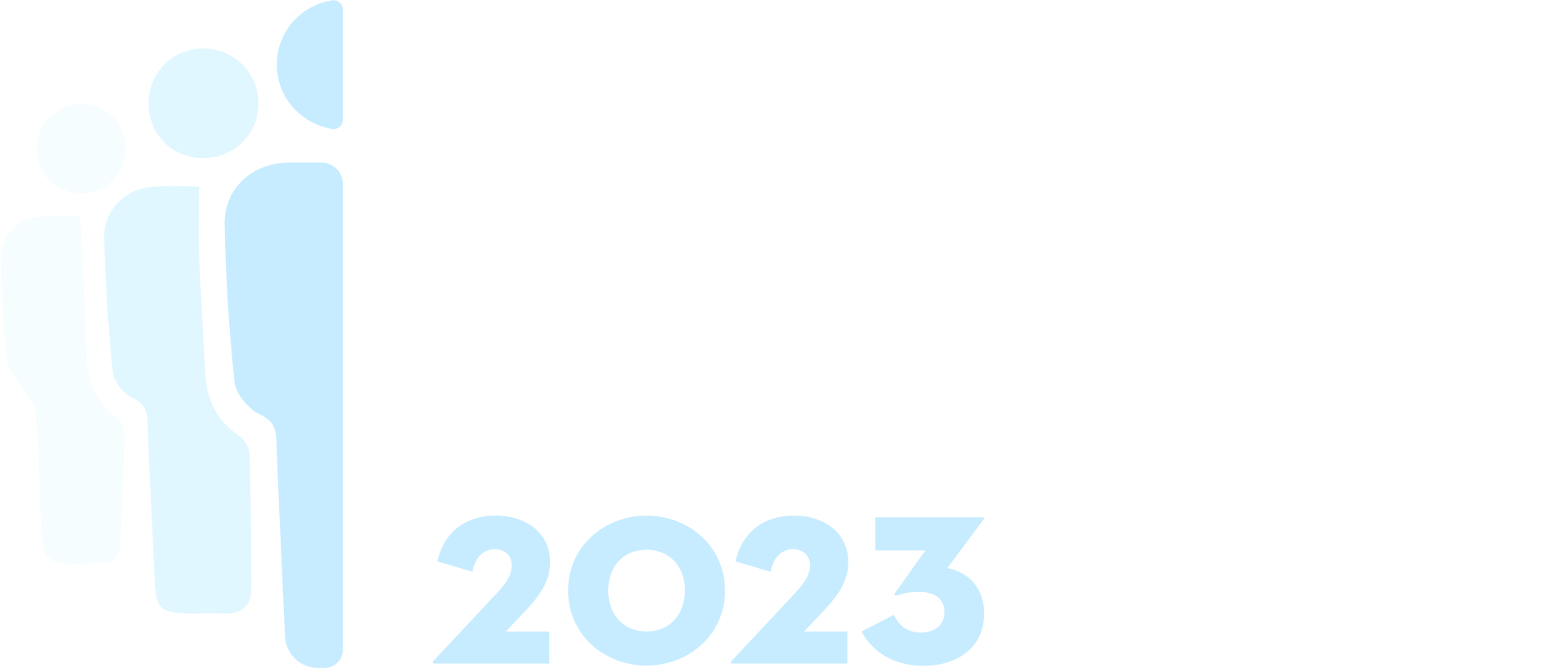 Key Information Studied
Jarrell ISD and the Pre-Bond Committee studied:
Findings from Previous Committees
Demographic Report and Enrollment Projections
School Finance (state and local)
Bonding Capacity & Impact of Potential Bond
Needs, Potential Solutions & Cost Analysis
New Construction
Renovations
Expansions
Special Programs/Facilities
Safety & Security
Technology
Transportation
Land
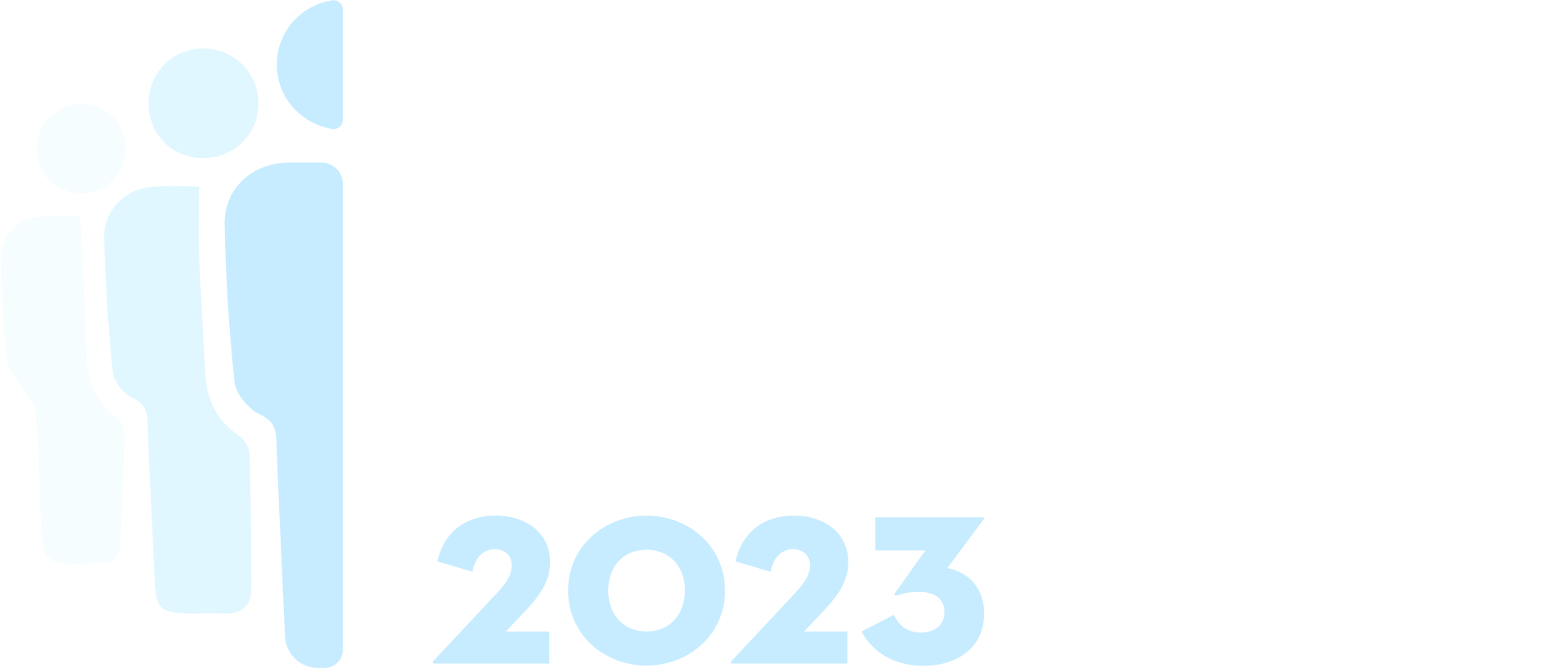 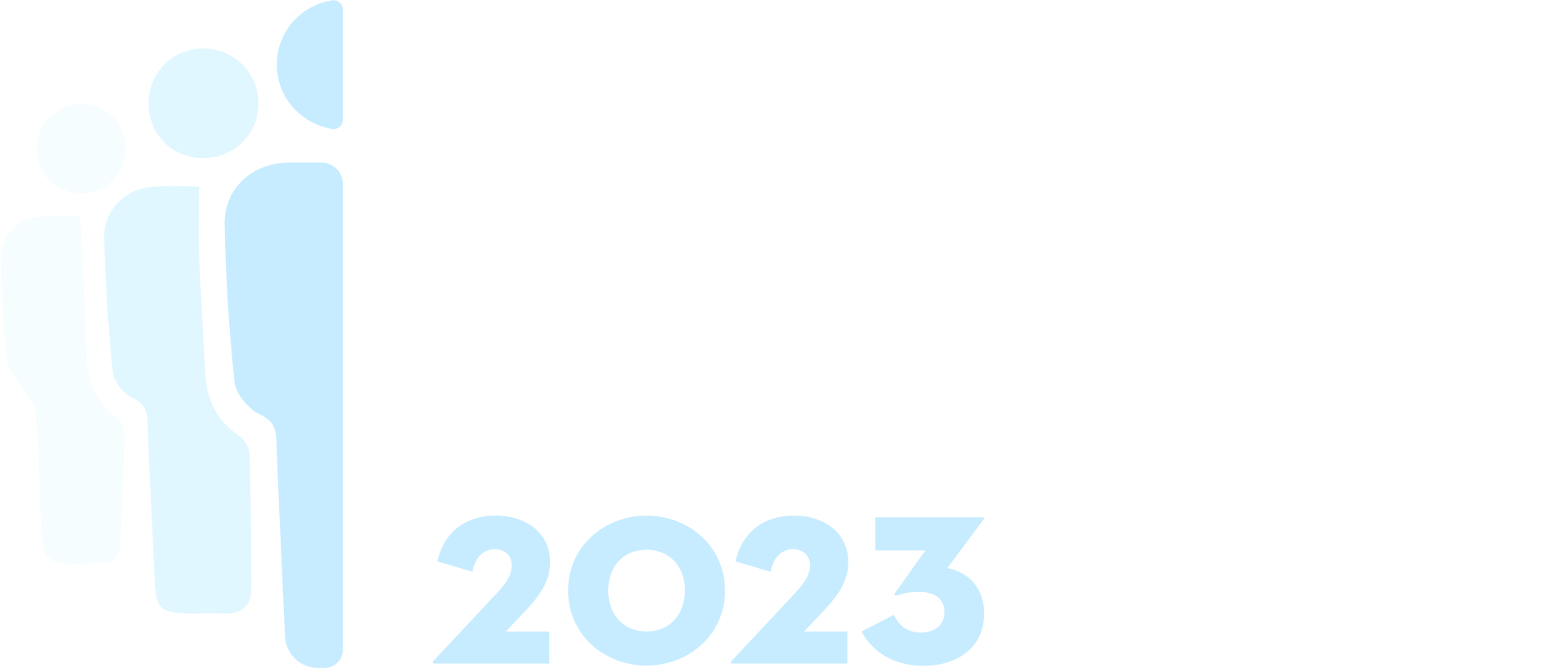 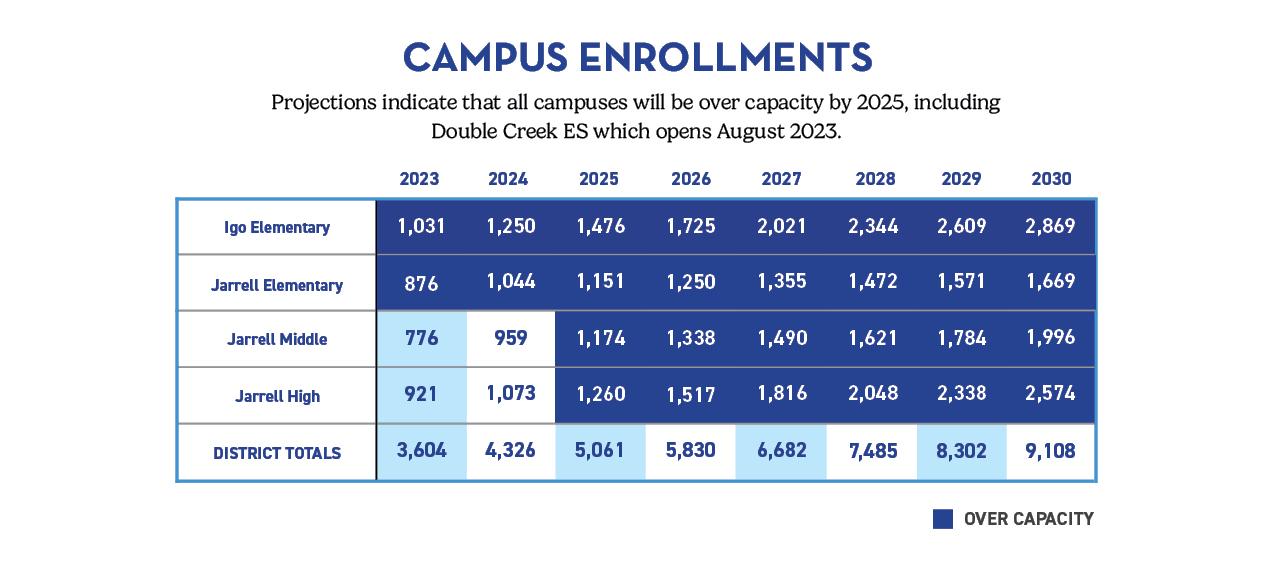 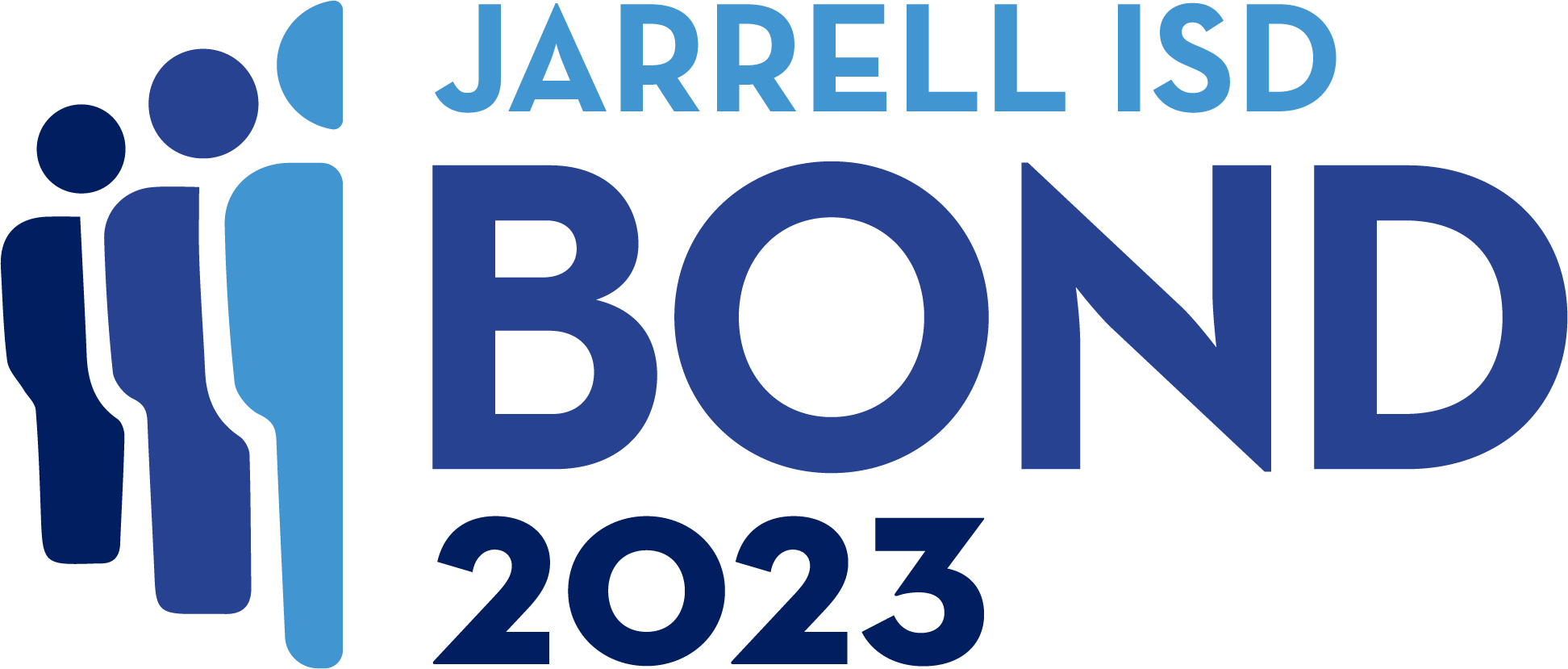 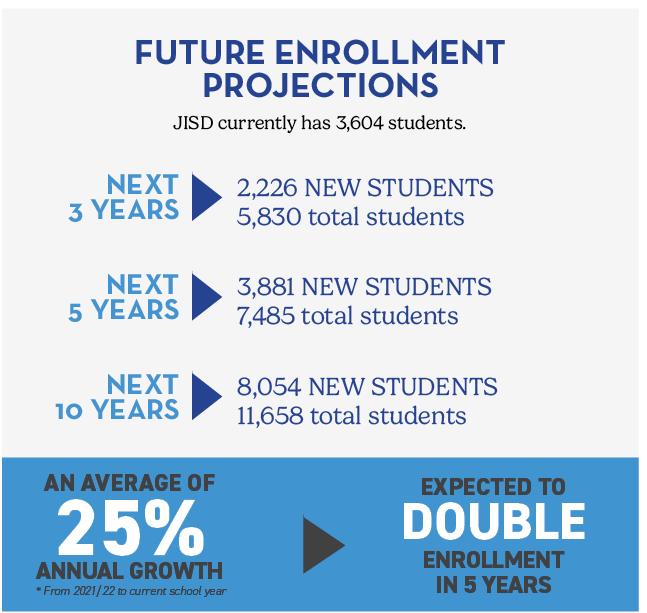 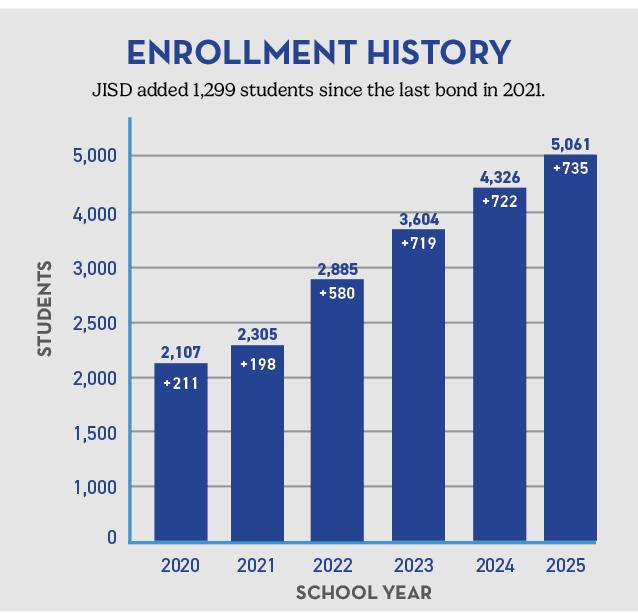 December 2022
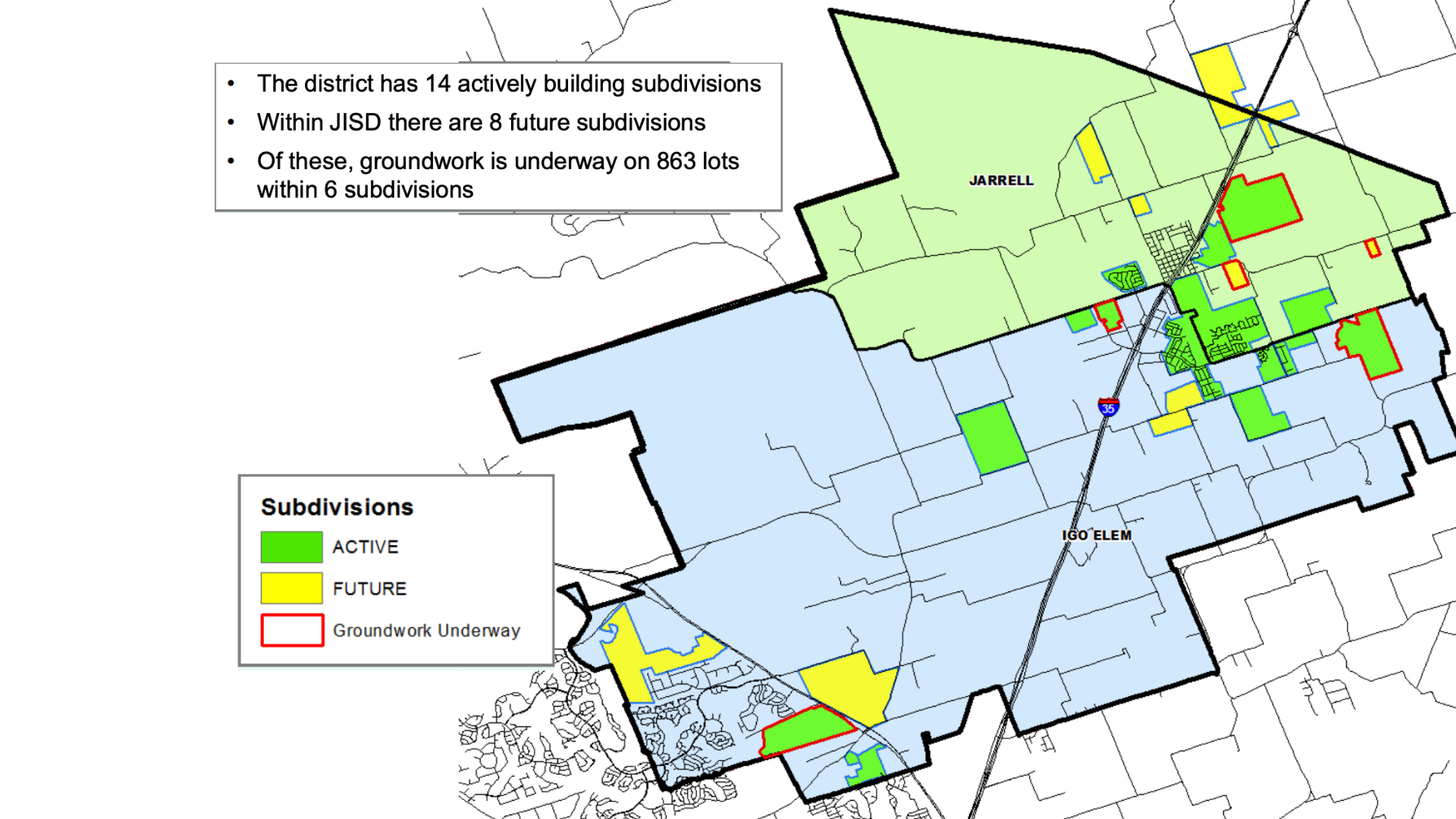 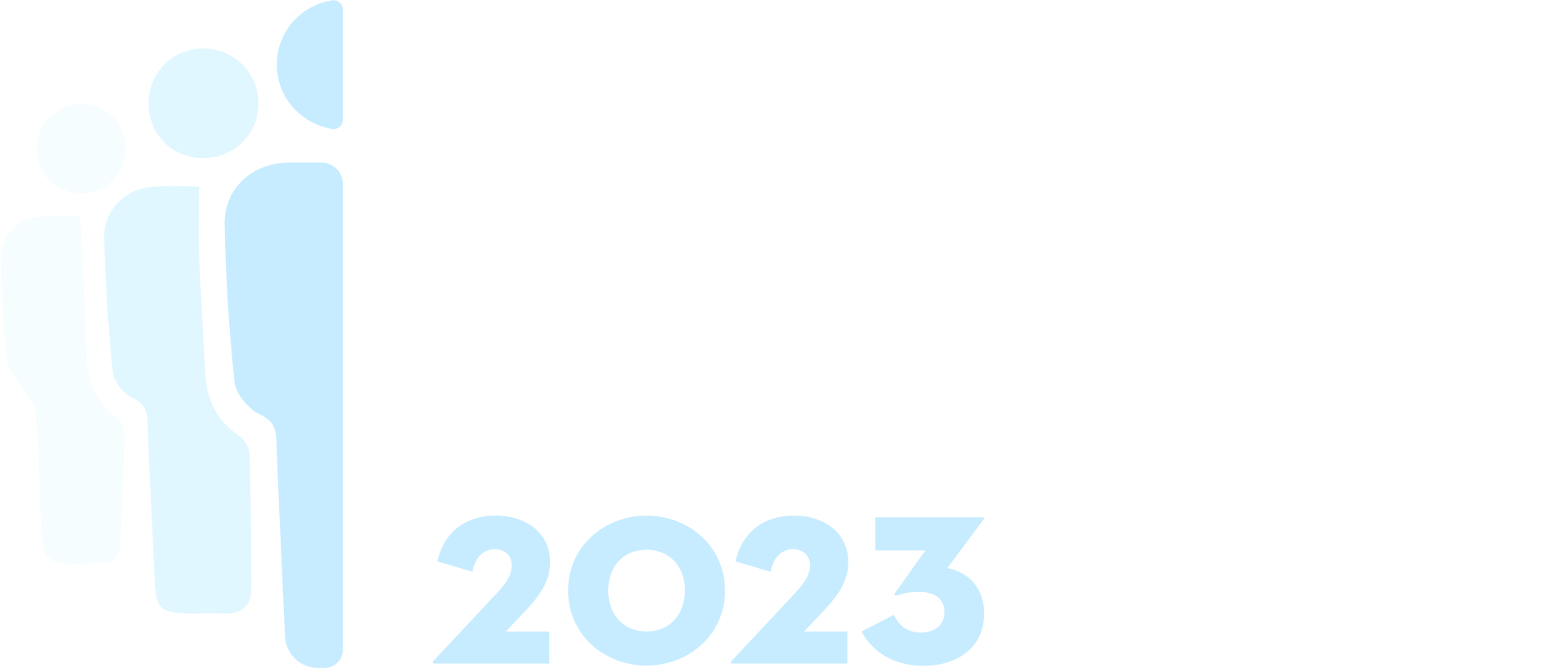 Bond Proposal
Elementary School #4
New school for 900 students opening 2025
Addresses capacity needs through 2026/2027 school year
Elementary School #5
New school for 900 students opening 2027
Open August Addresses capacity needs through 2028/2029 school year
New Middle School #2
New school for 700 students (phase 1) opening 2025
Utilizes existing JISD owned land
Addresses capacity needs through 2027/2028 school year
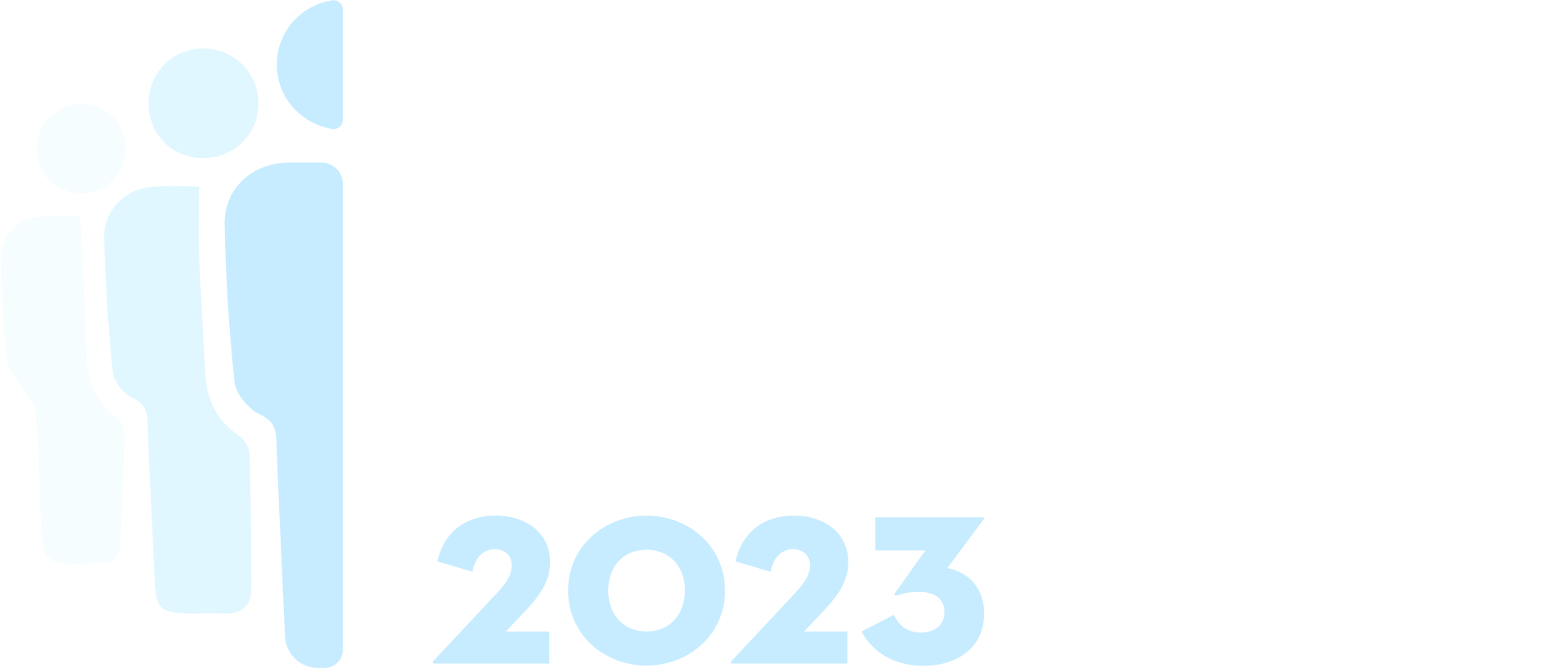 Jarrell High School Additions & Renovations
Increase student capacity to 2,200 students (+942 students)
Includes:
General Classrooms
Dedicated Career Technical Education (CTE) Wing
New Competition Gym and Locker Rooms
Ag Barn Expansion
Fine Arts Addition
High School Office & Library Expansion
Approx. 160,000 sq.ft.
Complete December 2025
Addresses capacity needs through 2028/2029 school year
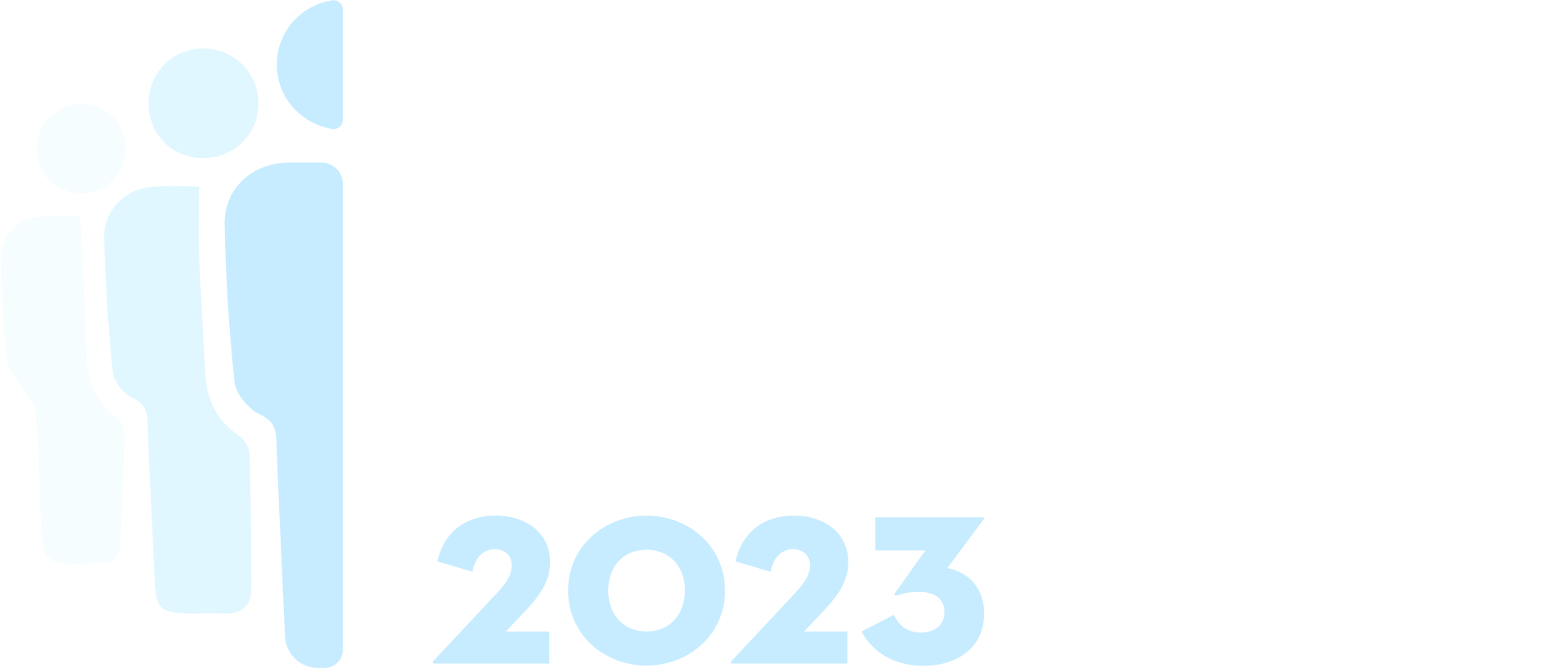 District Operations Center
Creates single dedicated facility, separate from a student campus 
District Maintenance Facility
Transportation Center
Multiple maintenance bays
Fueling station
Utilizes existing JISD owned land
Open August 2025
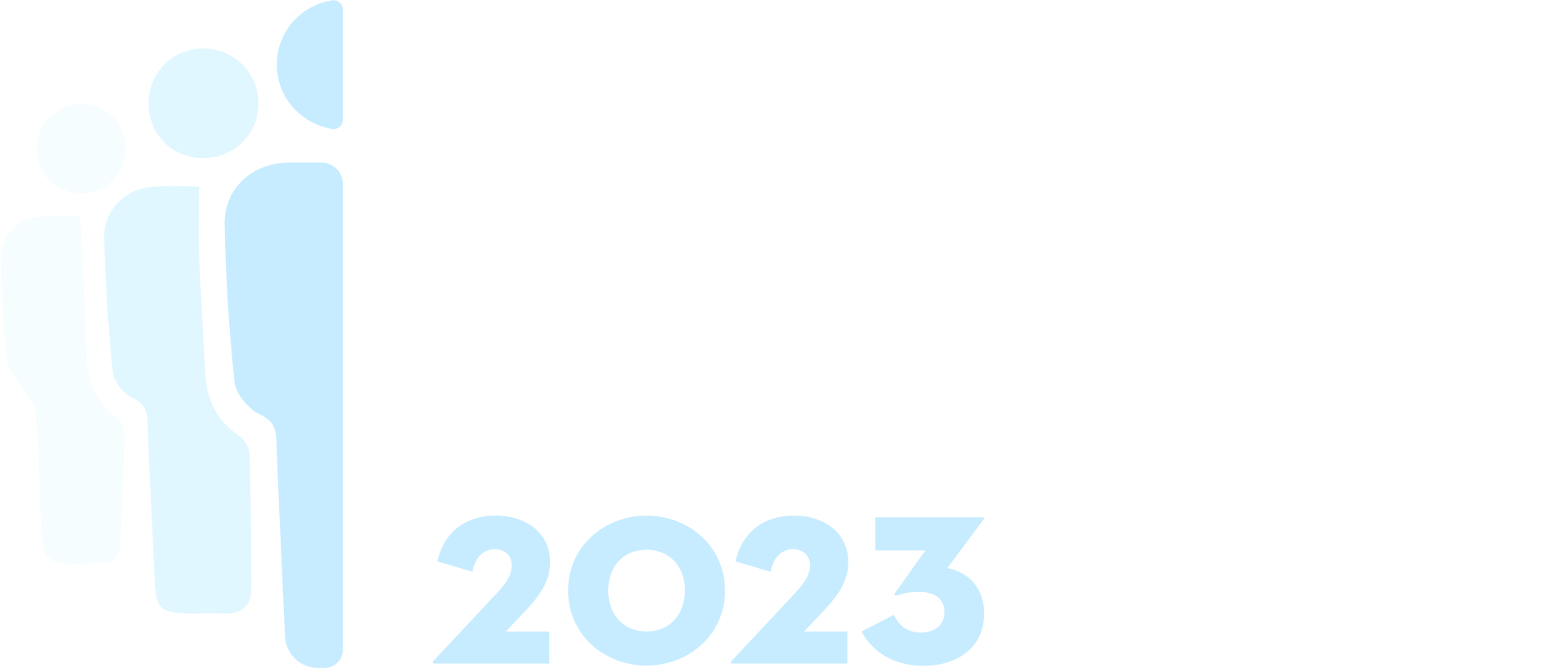 [Speaker Notes: 16 new buses and 8 new white fleet vehicles.]
Buses and White Fleet
16 new buses and 8 new white fleet
Land (Property and Infrastructure)
Safety and Security
Access Controls and security cameras
Technology
District-wide infrastructure improvements
Child Development Center
Update Paw Prints Facility and/or Relocate
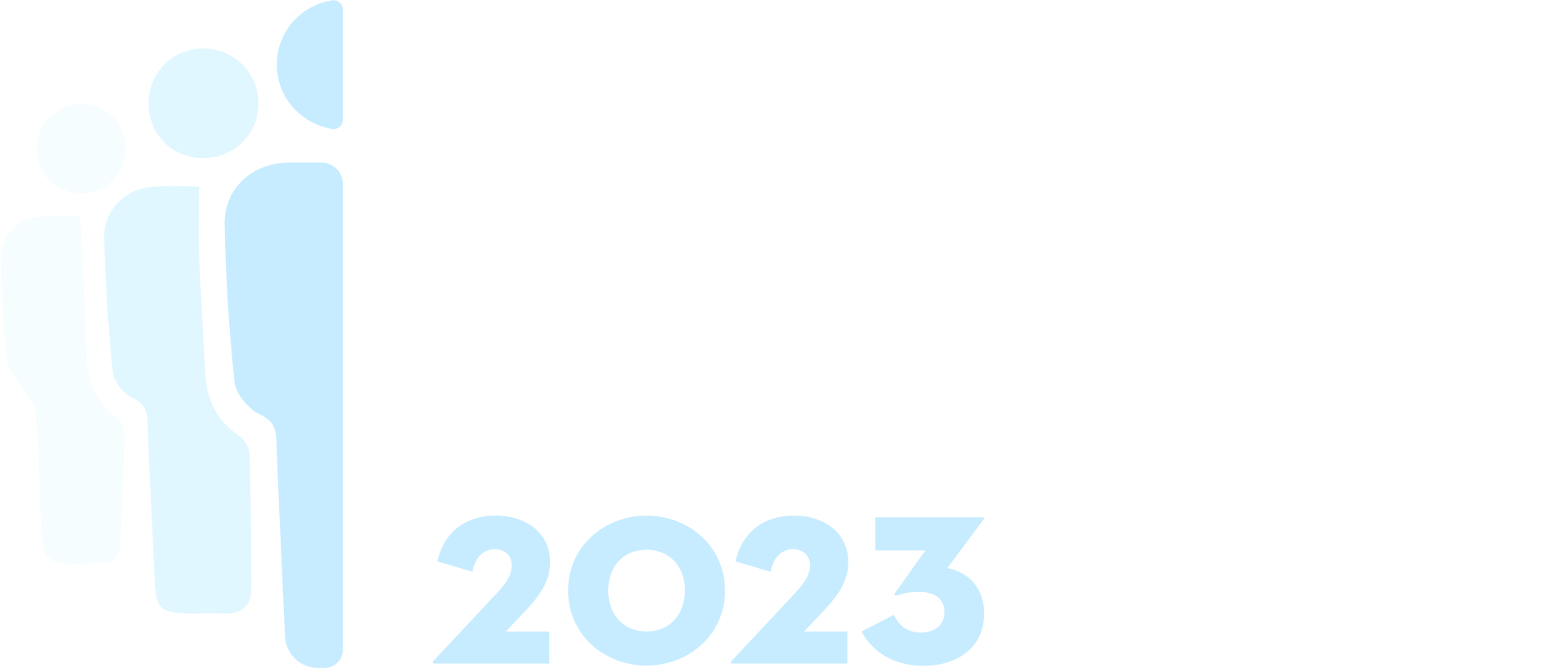 School Finance
Each year, a school district adopts two tax rates, which determine the total tax rate:
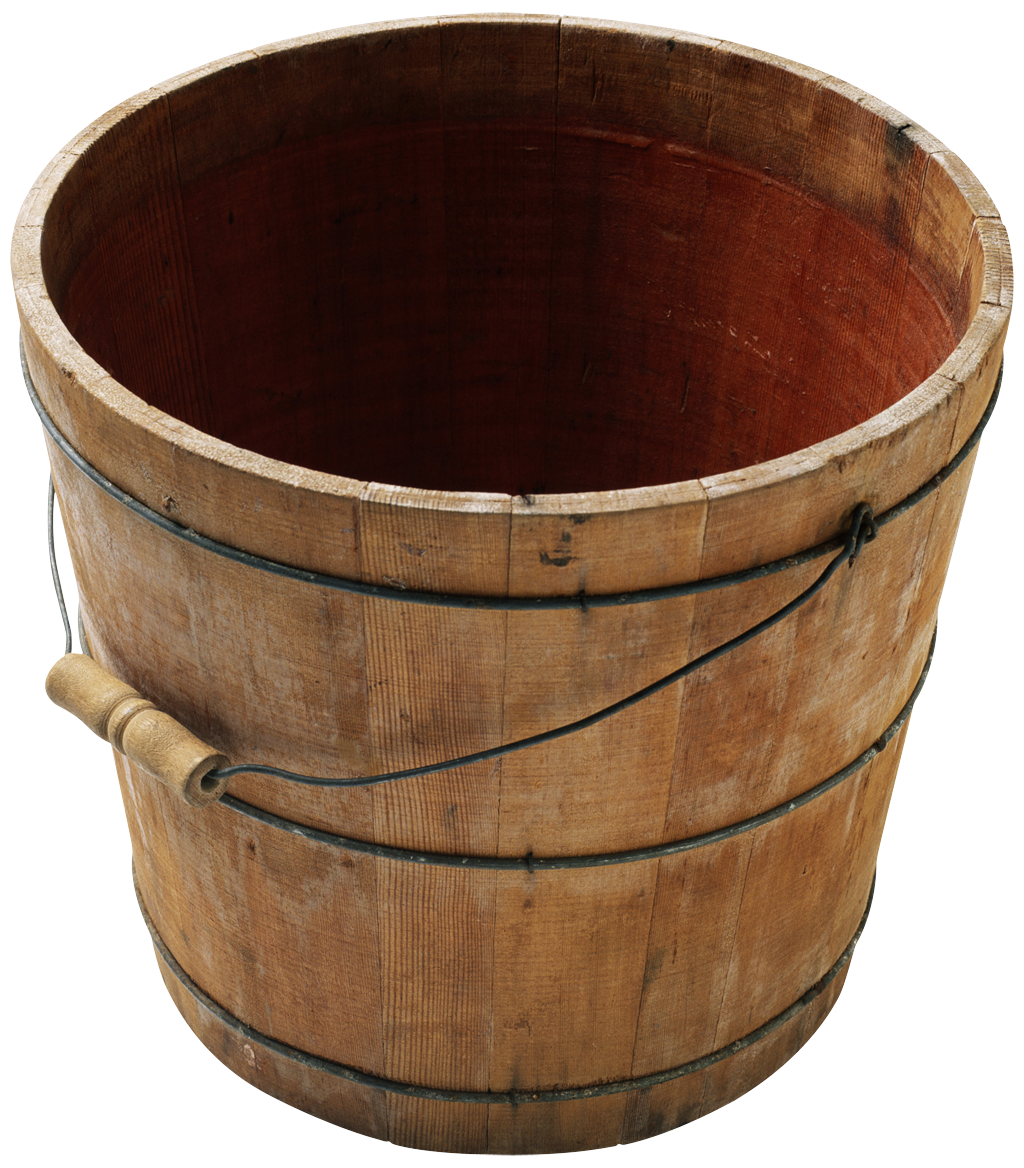 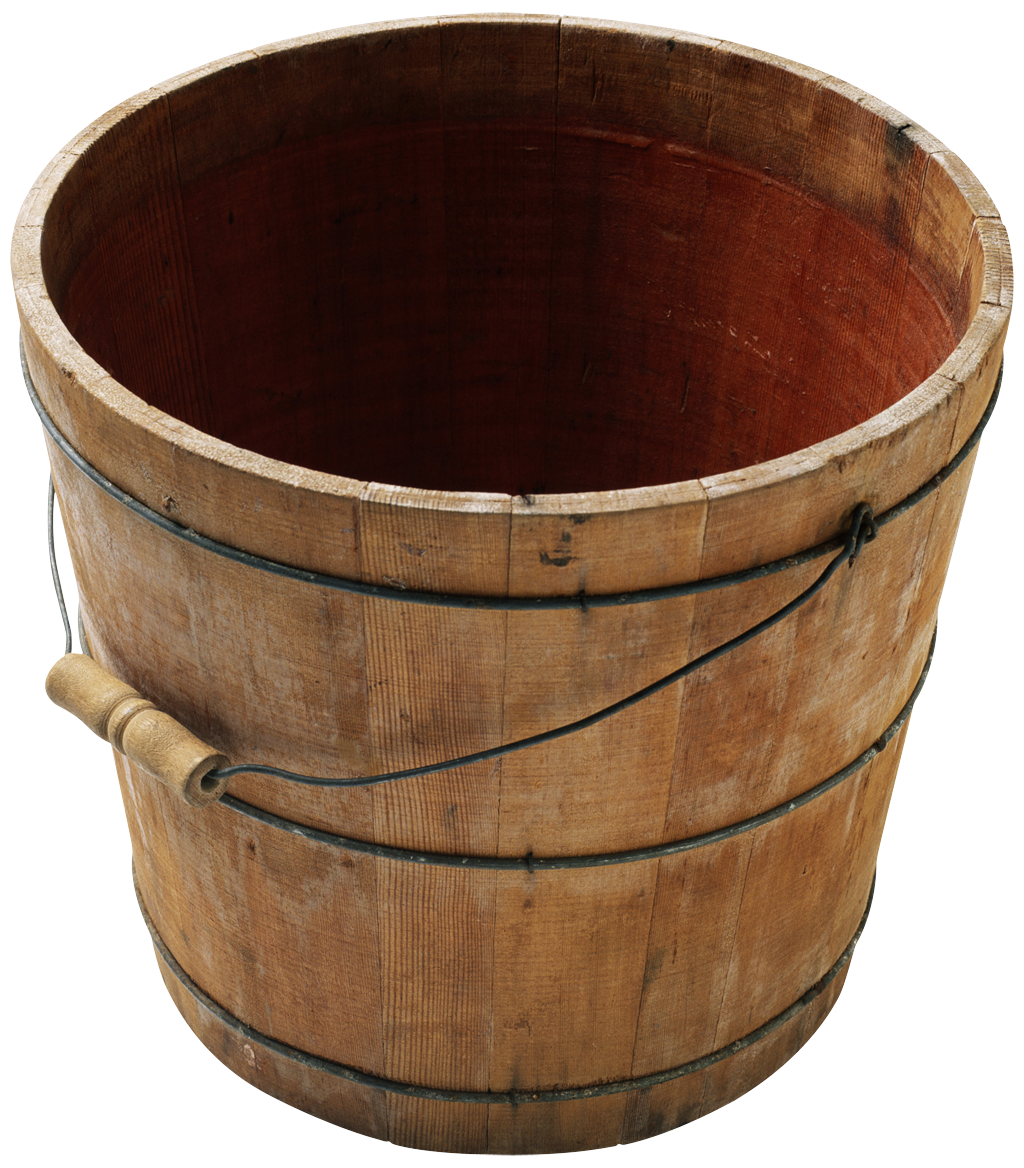 I&S
M&O
Interest & Sinking (I&S – aka debt service)
Maintenance & Operations (M&O – aka general fund)
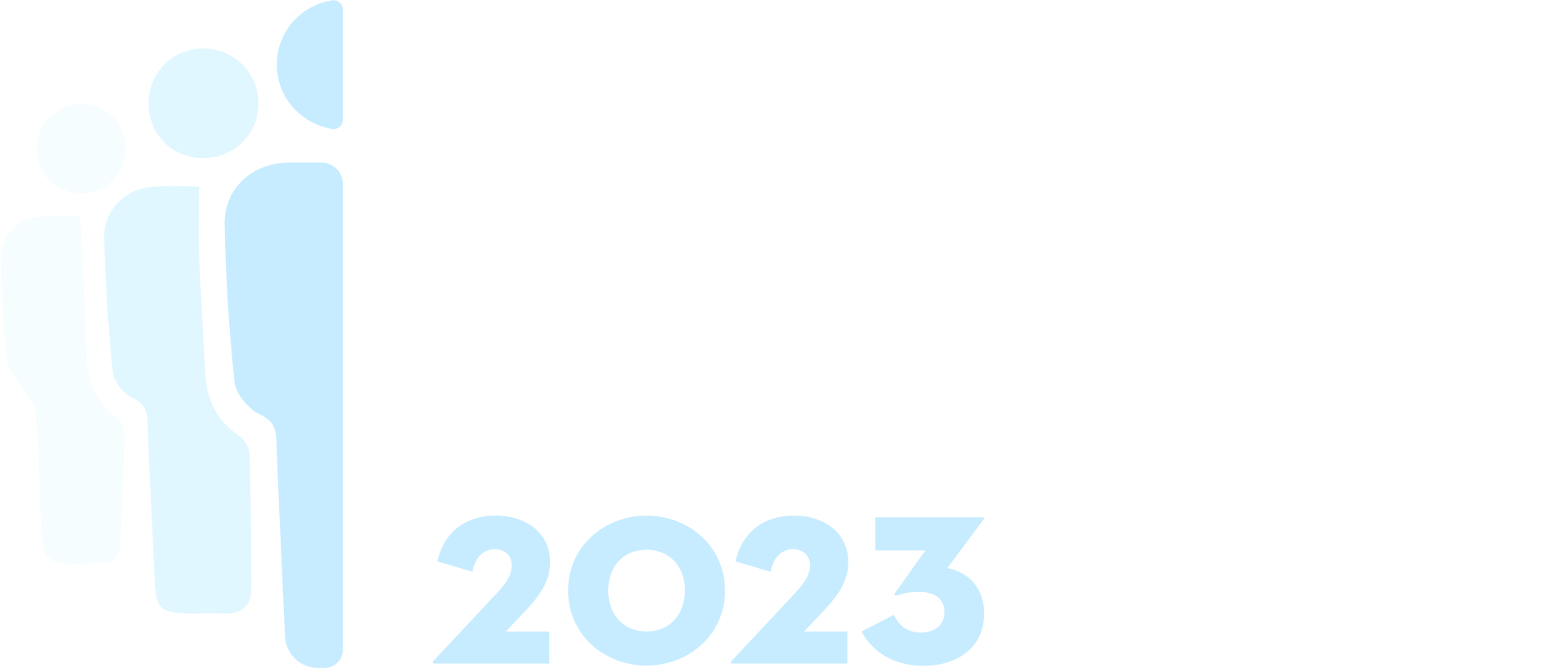 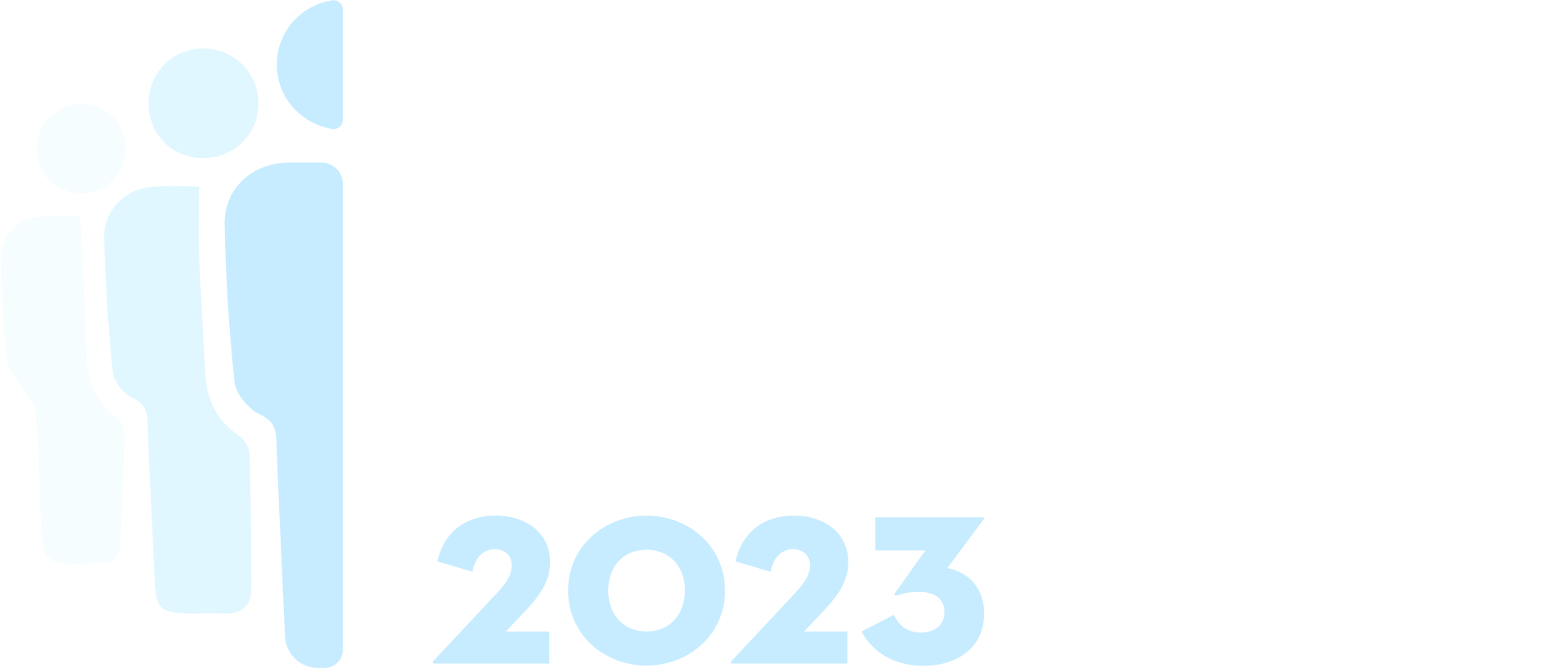 Maintenance & Operations (M&O) Tax Rate
Funds the day-to-day maintenance and operations of the district:
Salaries (for teachers and other staff)
Bus repairs, maintenance and fuel
School supplies and materials
Utilities (electricity, water, etc.)
For the average citizen this is similar to:
House repairs
Car fuel
Routine services
Groceries
Cleaning Supplies
Utilities
FY 22-23 M&O Tax Rate 
is $0.8546 per $100of property value.
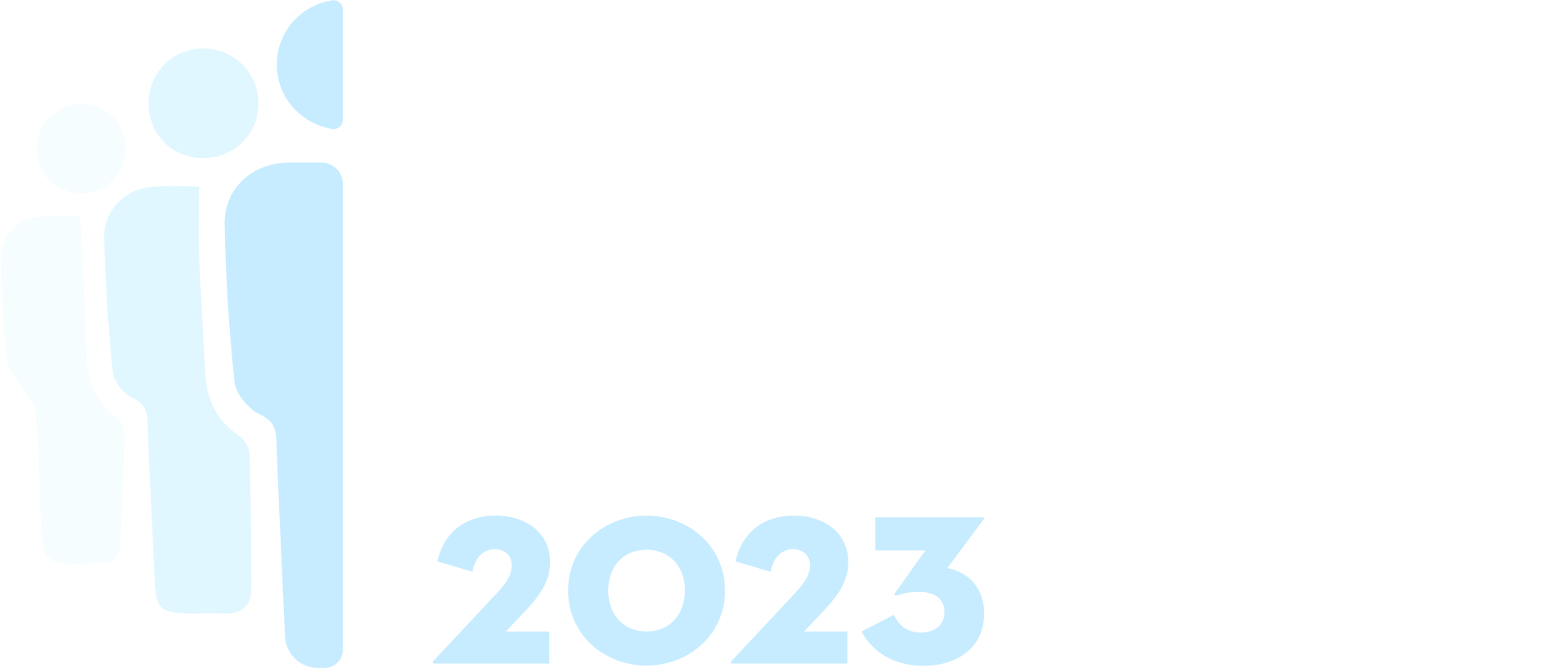 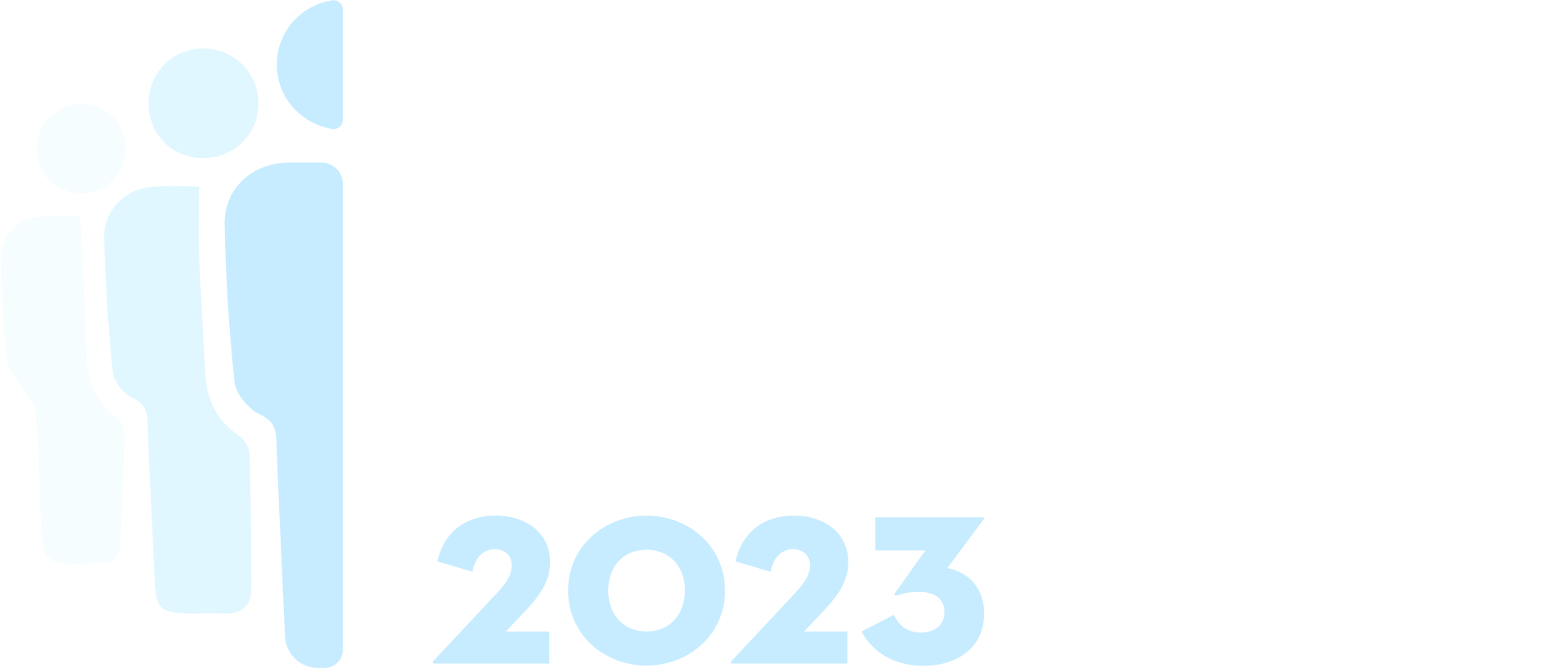 [Speaker Notes: If a district wants to raise the rate beyond the cap, it requires voter approval through the holding of a

Voter-Approval Tax Rate Election.]
Interest & Sinking (I&S) Tax Rate
Funds debt repayment for all bonds issue. Items include:
New building construction
Existing building renovations
Land purchases
Program-specific equipment
Technology
School buses
For the average citizen this is similar to:
New home purchase
House renovations
Land for a home
New appliances
New home computer
New car
FY 22-23 I&S Tax Rate 
is $0.50 per $100 of property value.
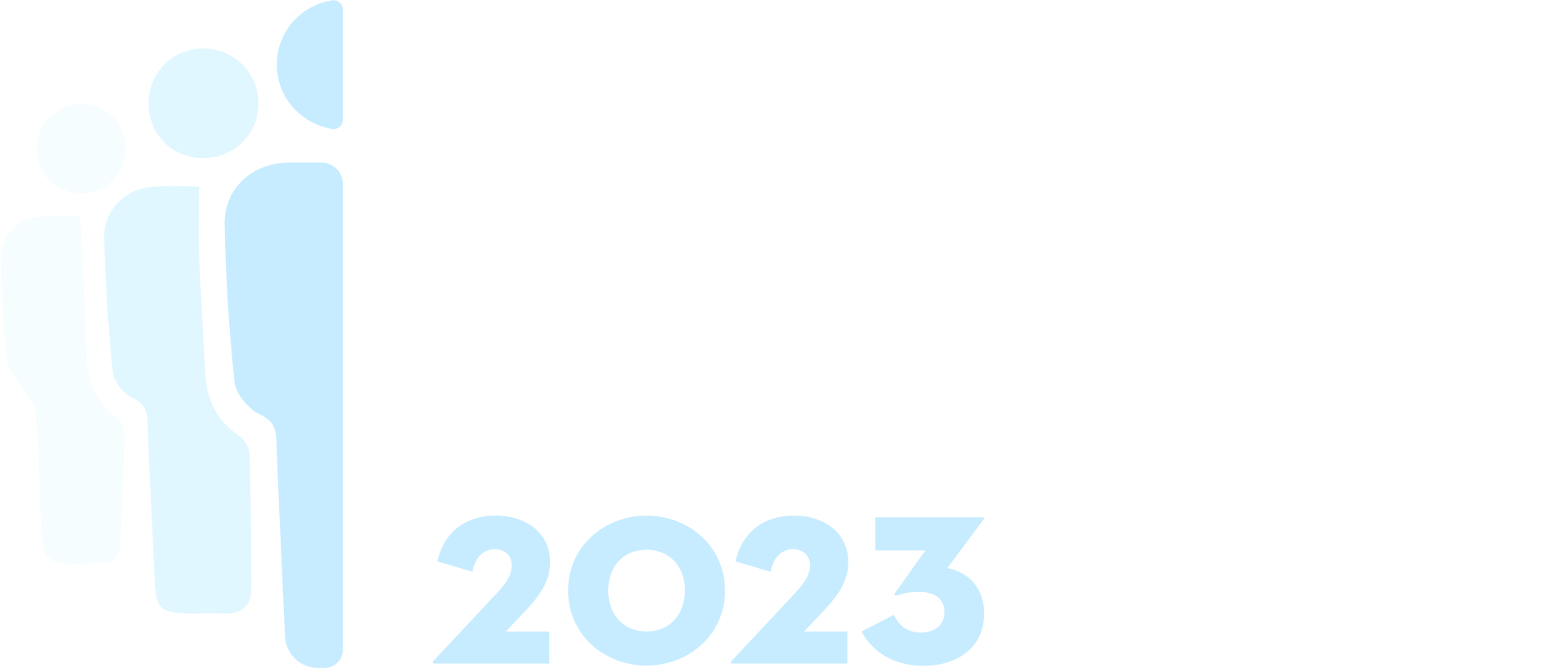 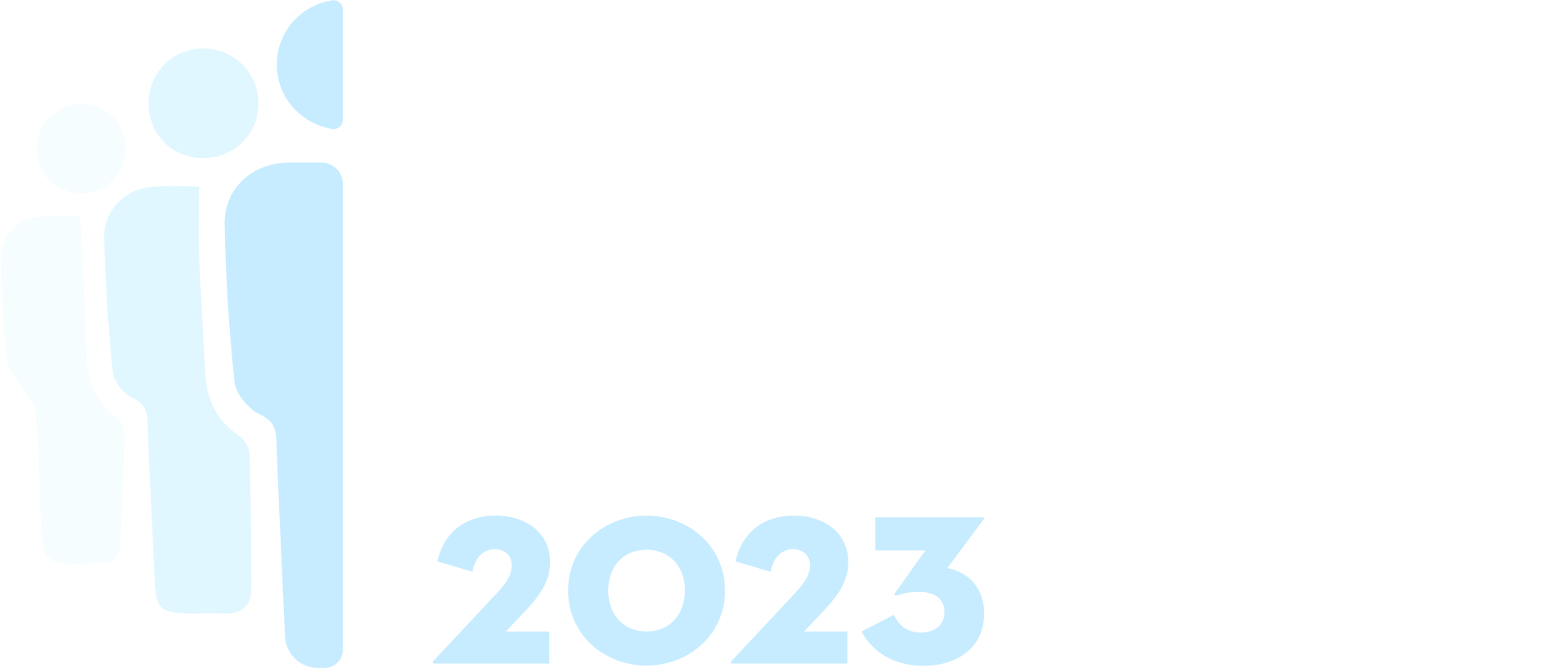 [Speaker Notes: By law, this cannot exceed $0.50.]
Tax Rate History
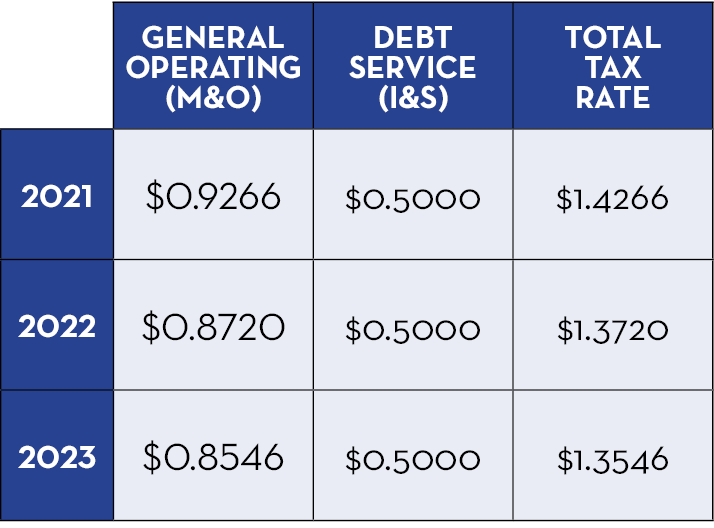 The district’s overall tax rate has been reduced over the last three years. 

If approved by voters, this bond will not increase the district’s tax rate.
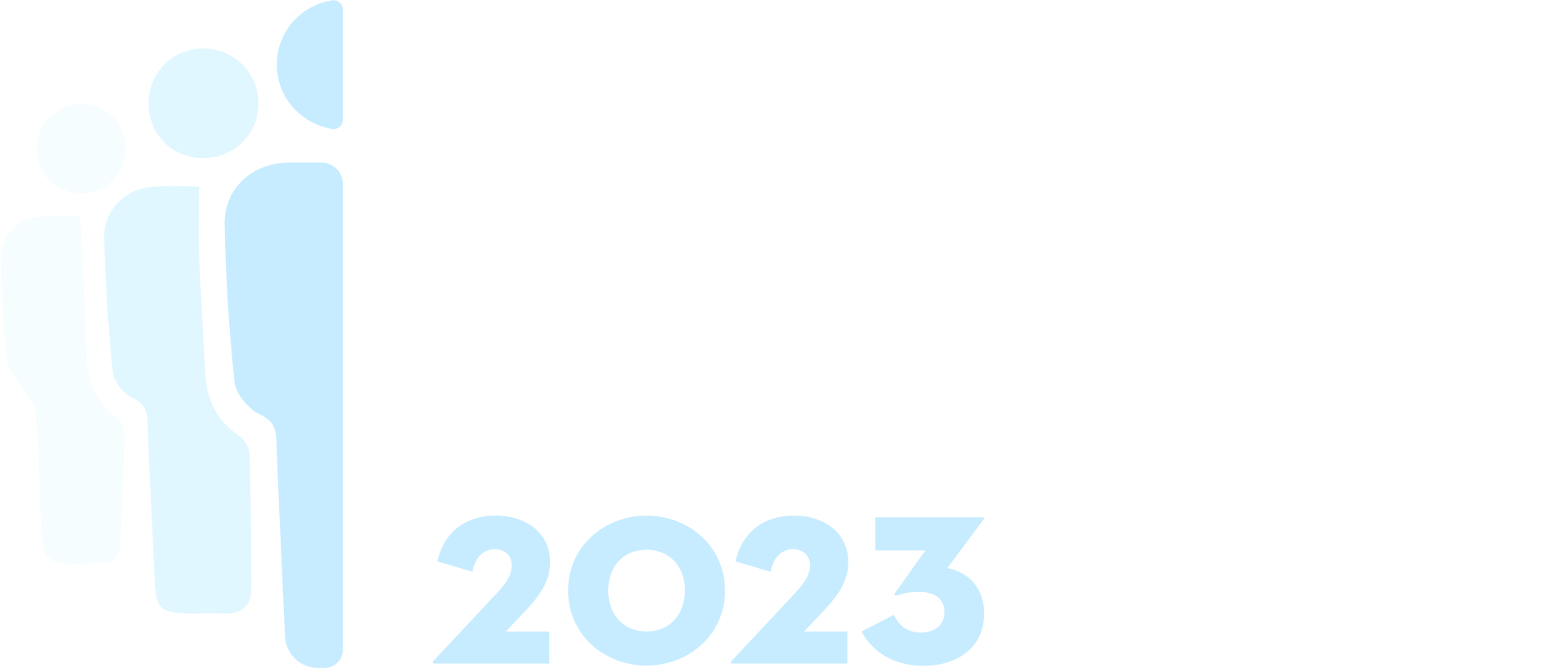 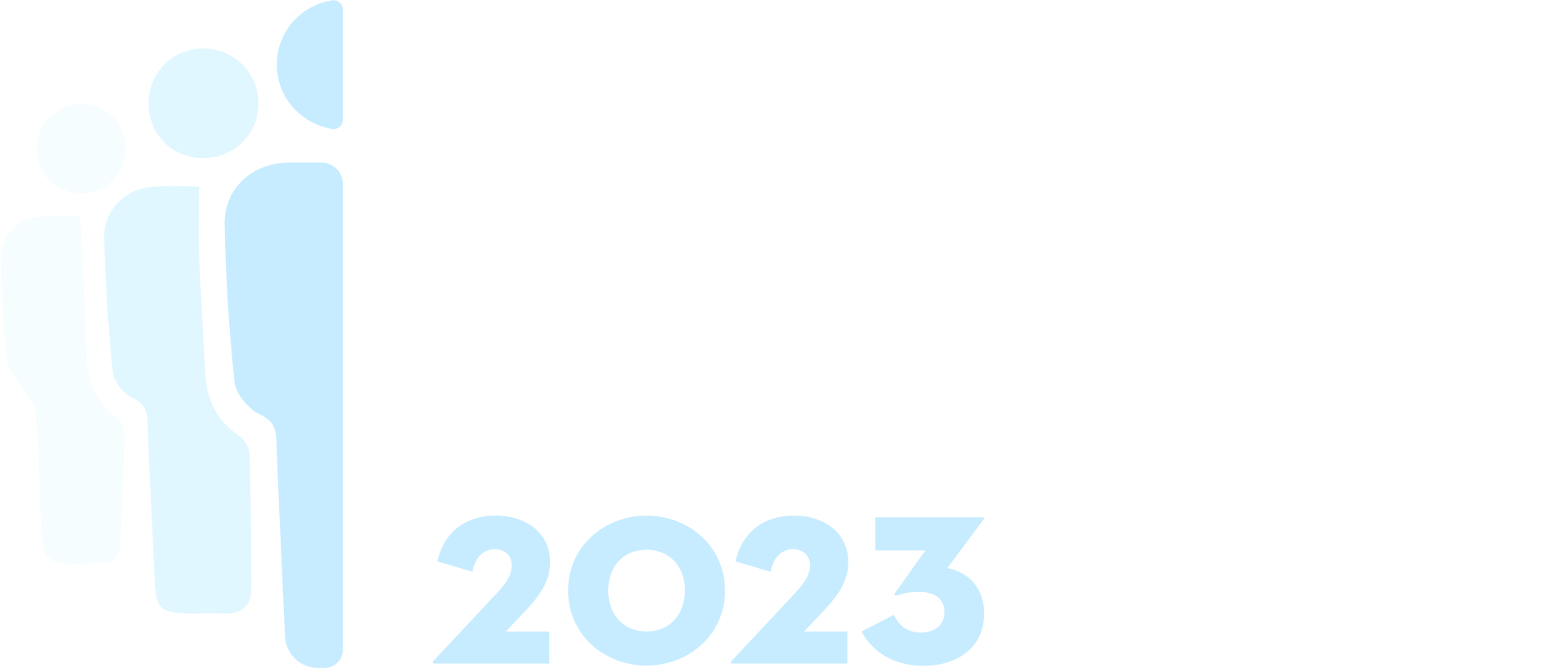 Homeowners Over 65
Homeowners over the age of 65 who have filed their Homestead Exemption have frozen taxes, meaning the amount of taxes they pay will not increase, regardless of a bond election.
Important Note
JISD does not set your property values, only the school district tax rate. Your property values are determined by the Williamson County Appraisal District.
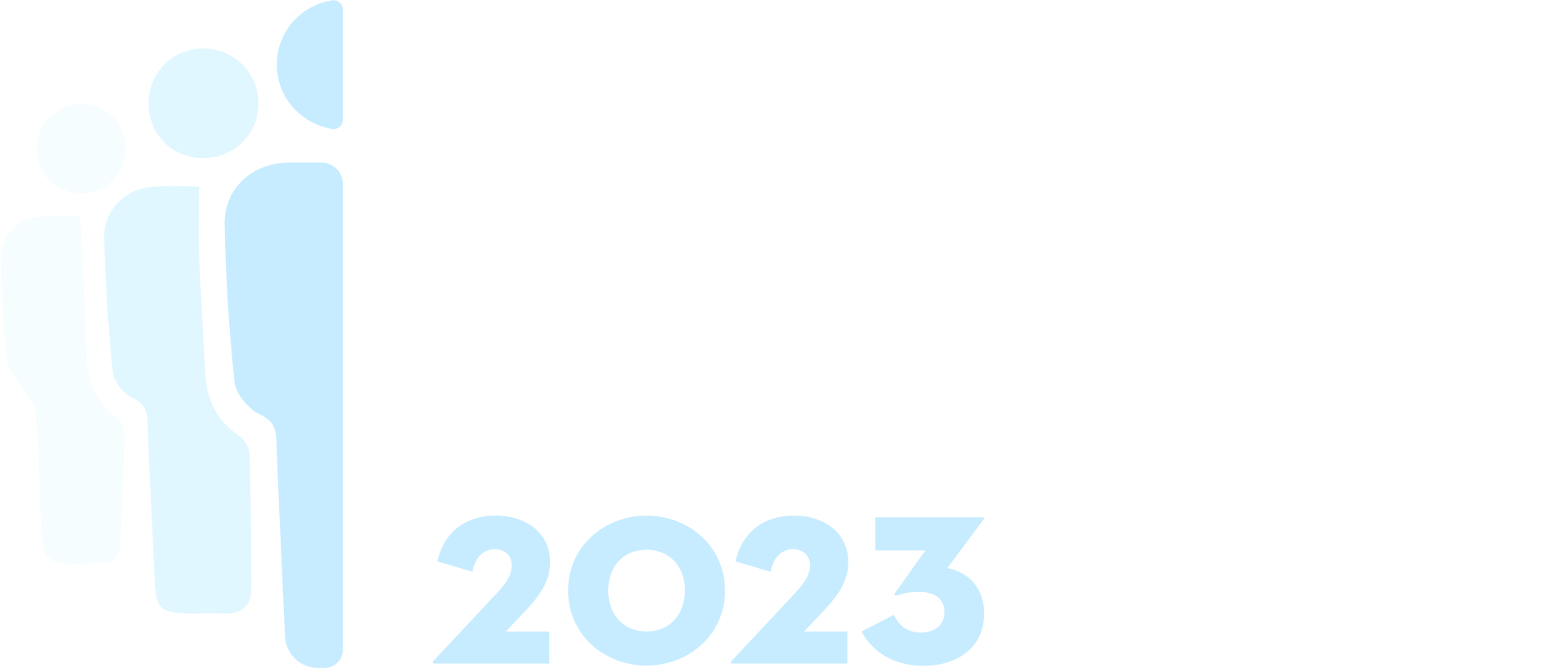 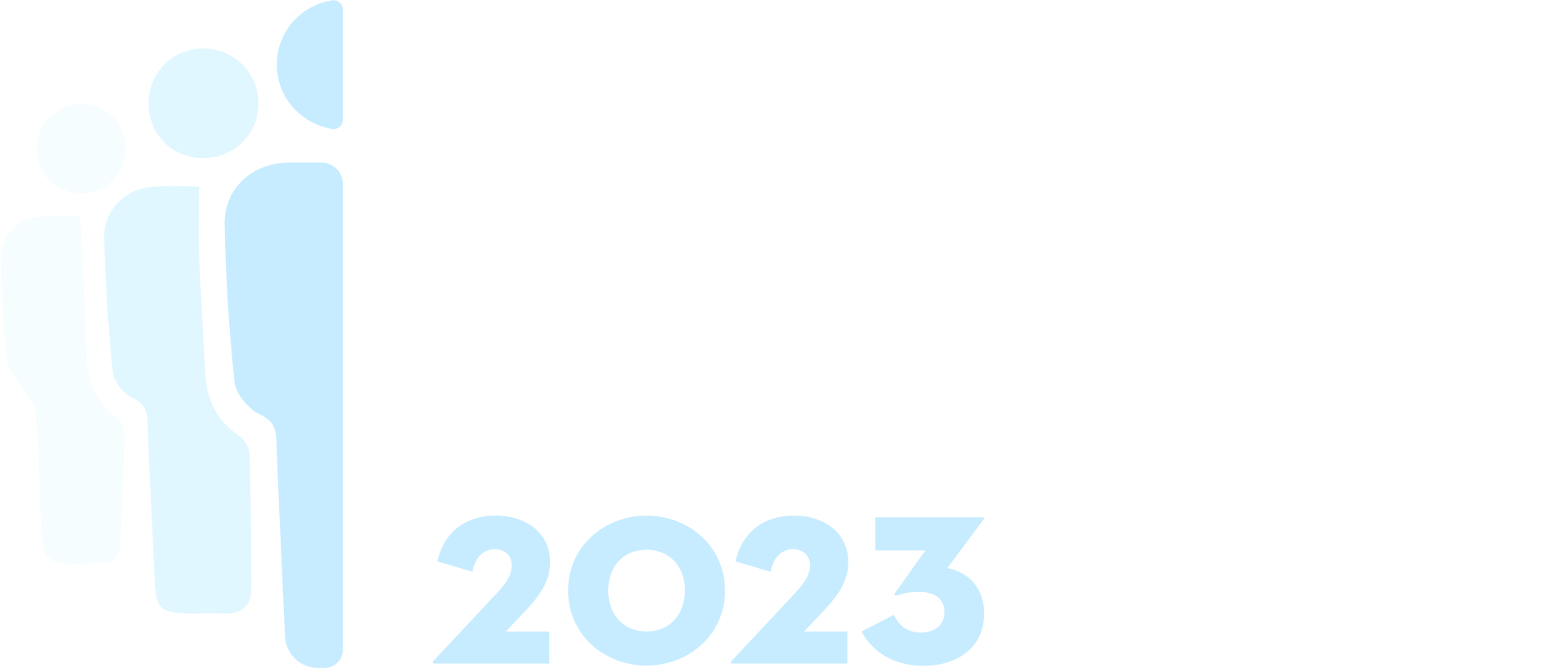 Ballot Language
In compliance with a new state law, all bond propositions in Texas must include the following statement on the ballot: “THIS IS A PROPERTY TAX INCREASE.” However, if approved by voters, this bond will not increase your district tax rate.
Voters will see this legally required statement in the official ballot language on all bond propositions, even when there is NO tax rate increase proposed in connection with the bond election.
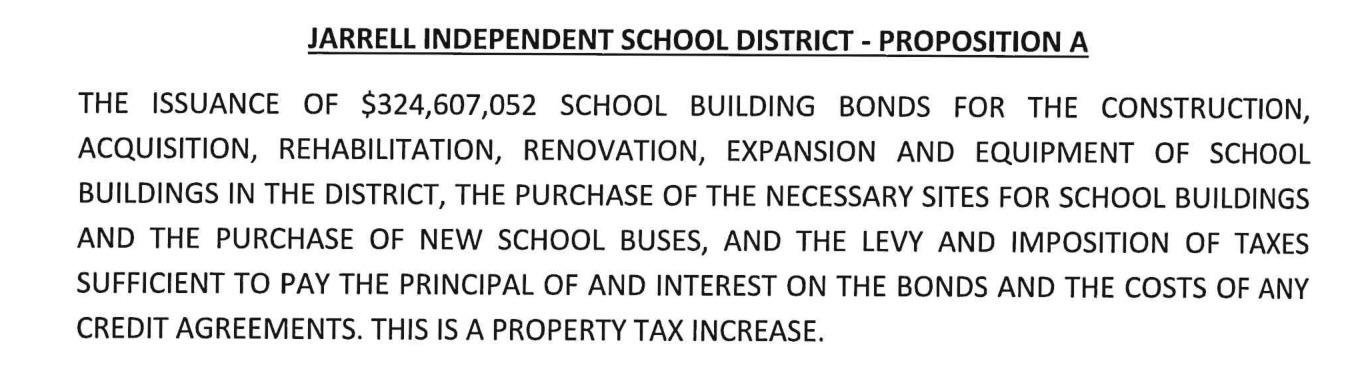 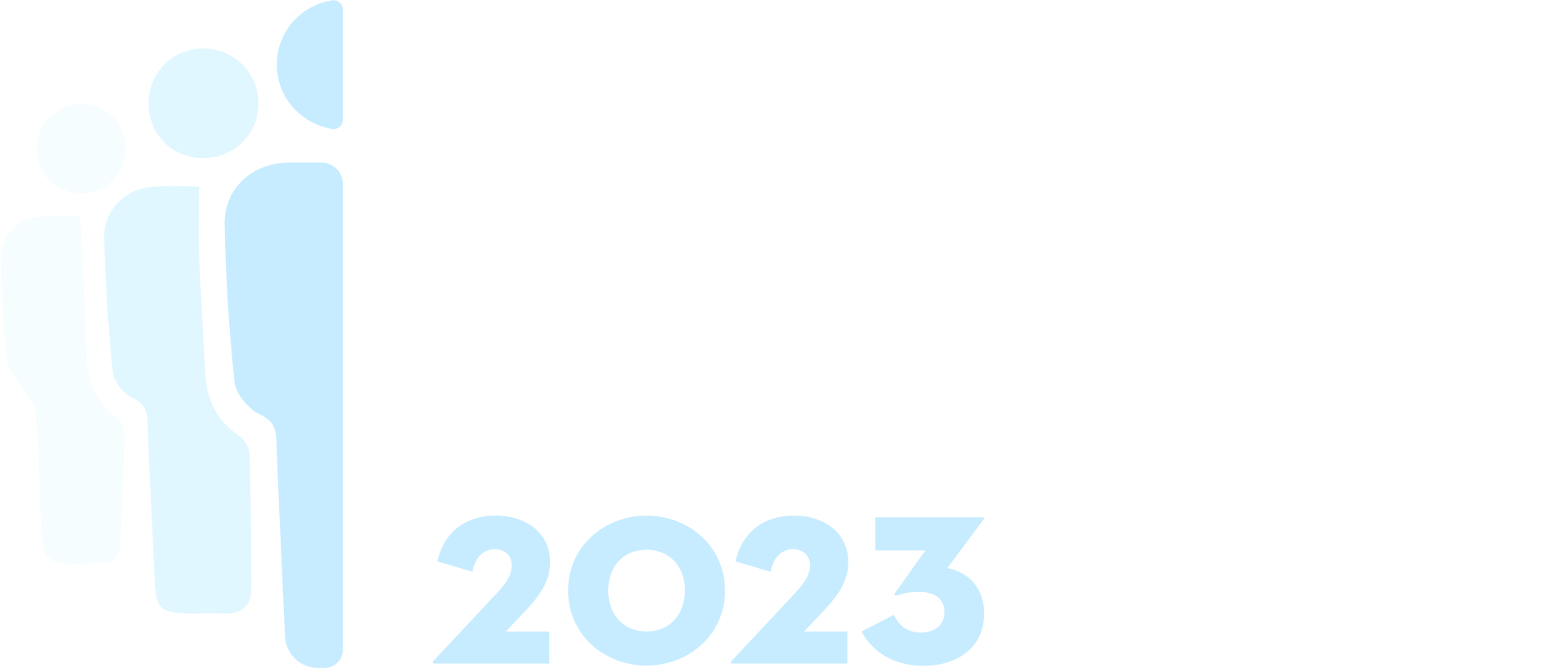 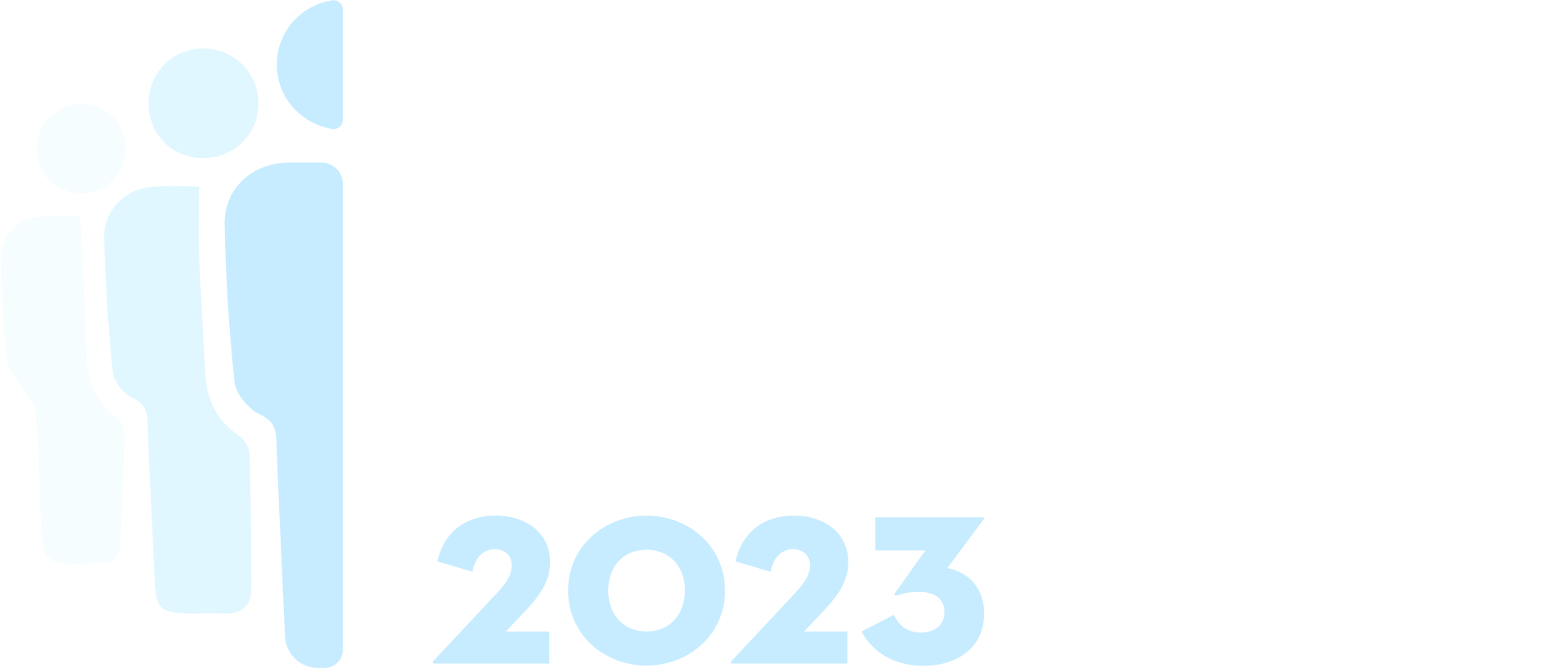 Next Steps
Deadline to Register to Vote: Thursday, April 6
Early Voting: Monday, April 24 – Tuesday, May 2
Election Day: Saturday, May 6

Register to vote with Williamson County or find out if you are already registered at Wilco.org.

Questions or comments:
Email: communications@jarrellisd.org
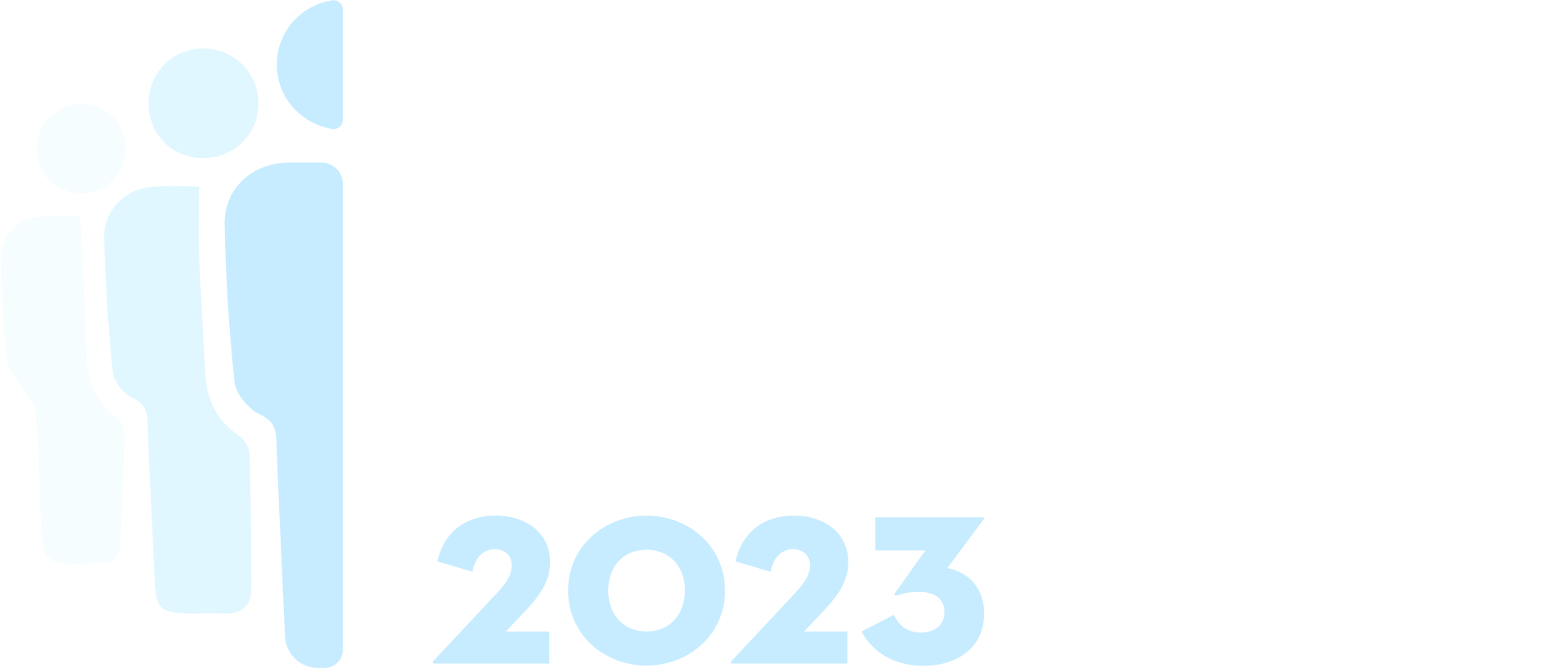 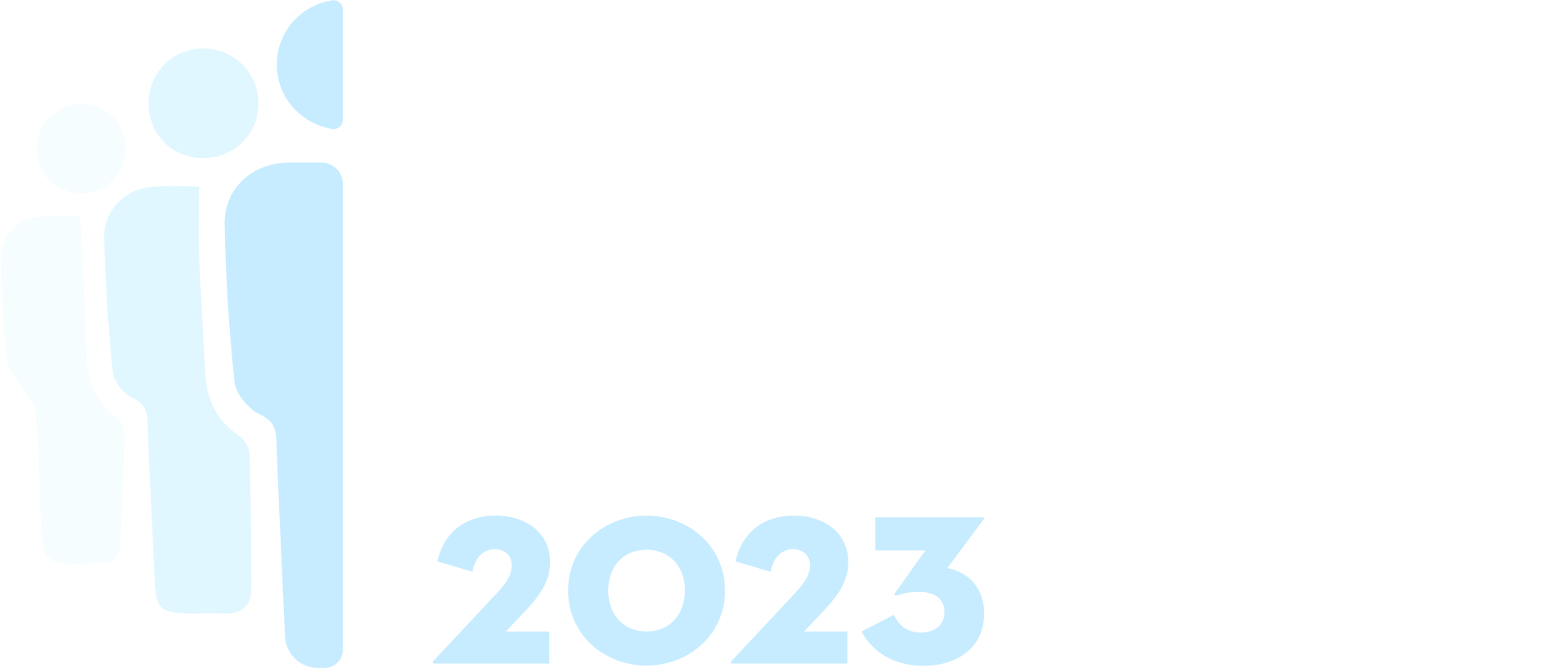 Learn more at 
jarrellisd.org/bond2023
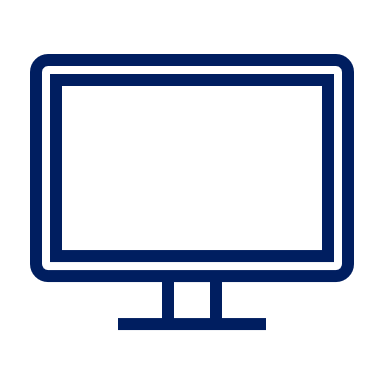 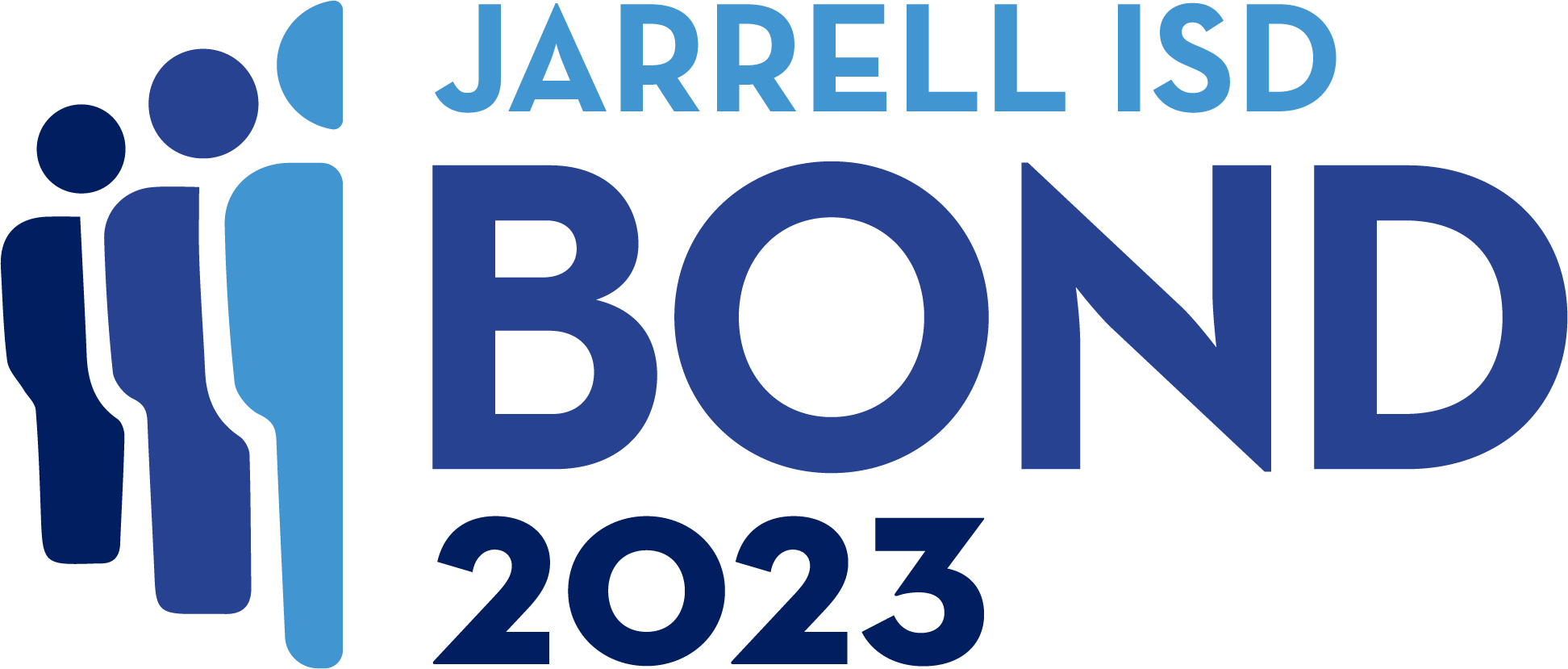 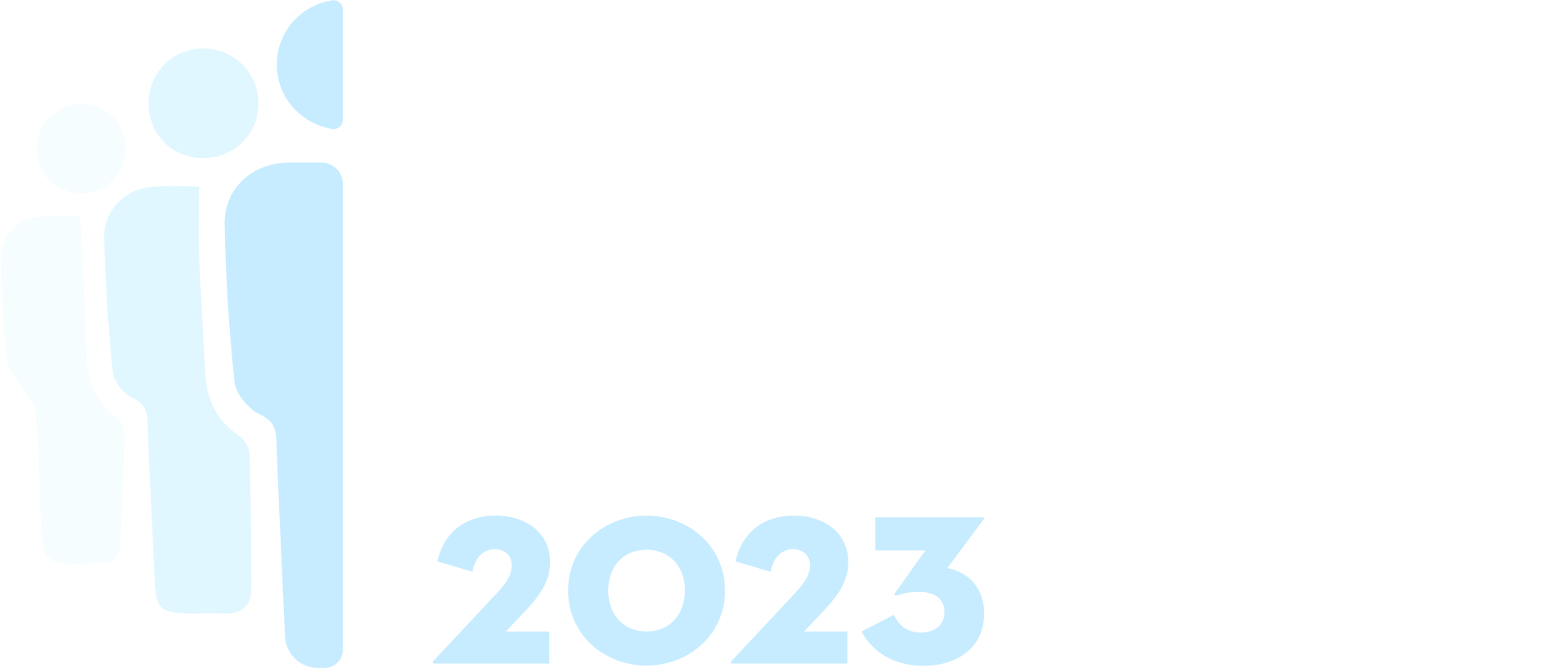 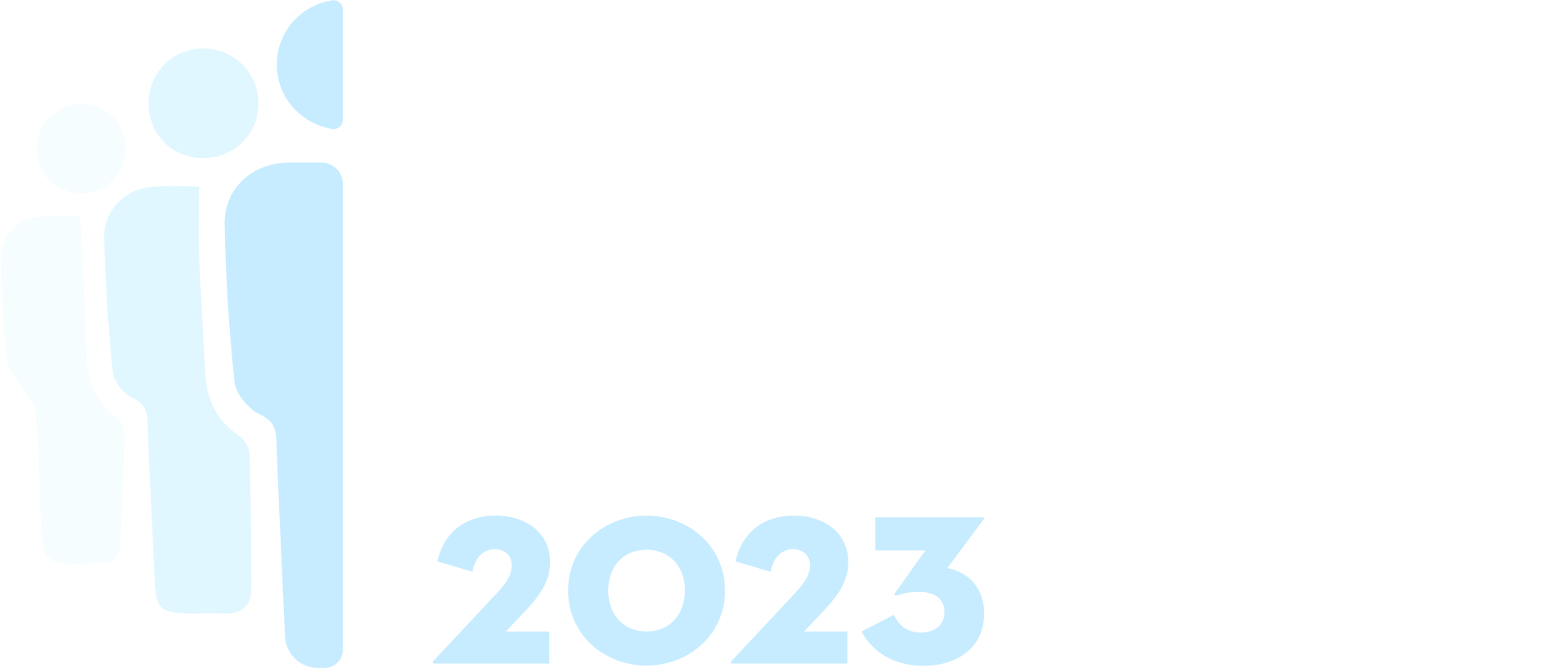 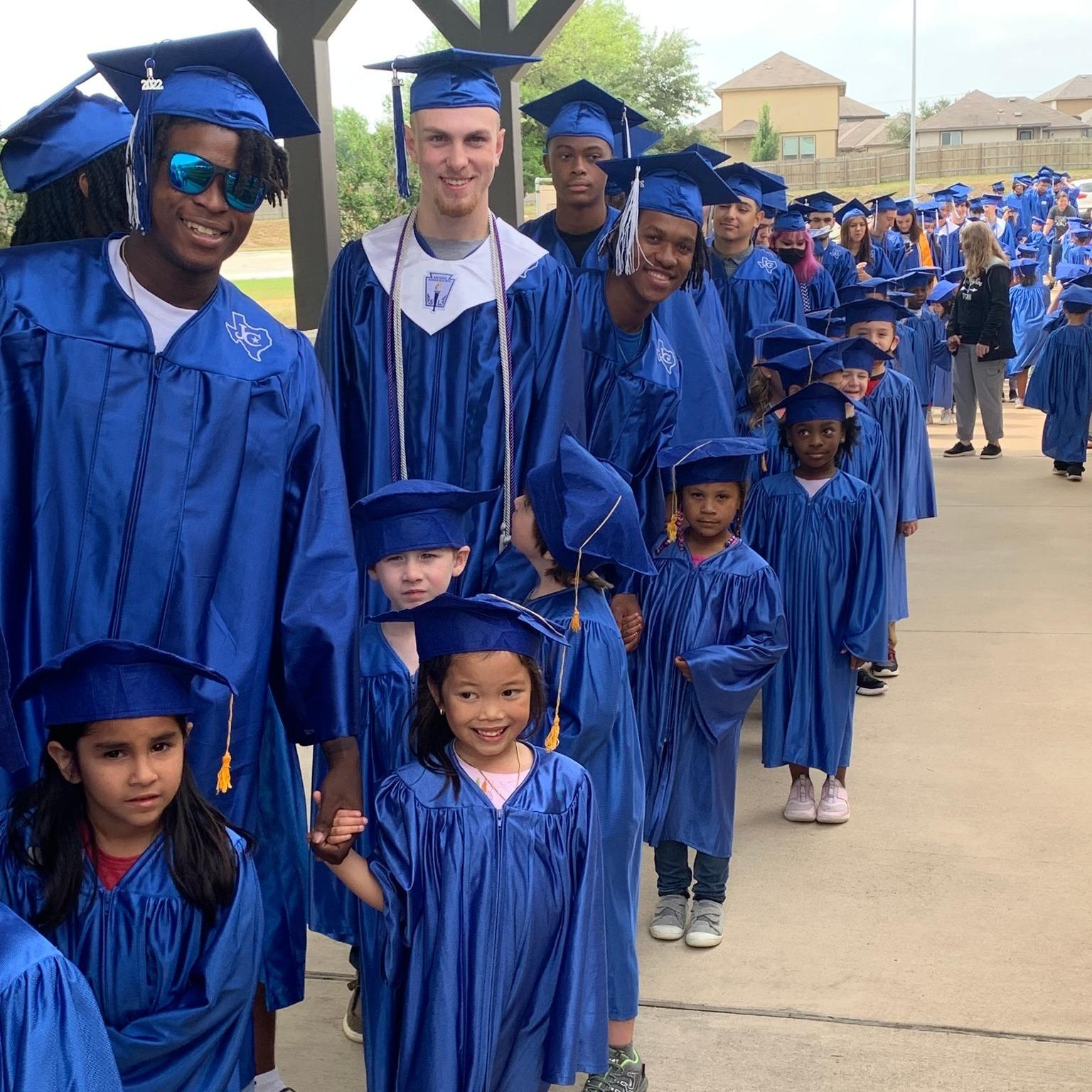 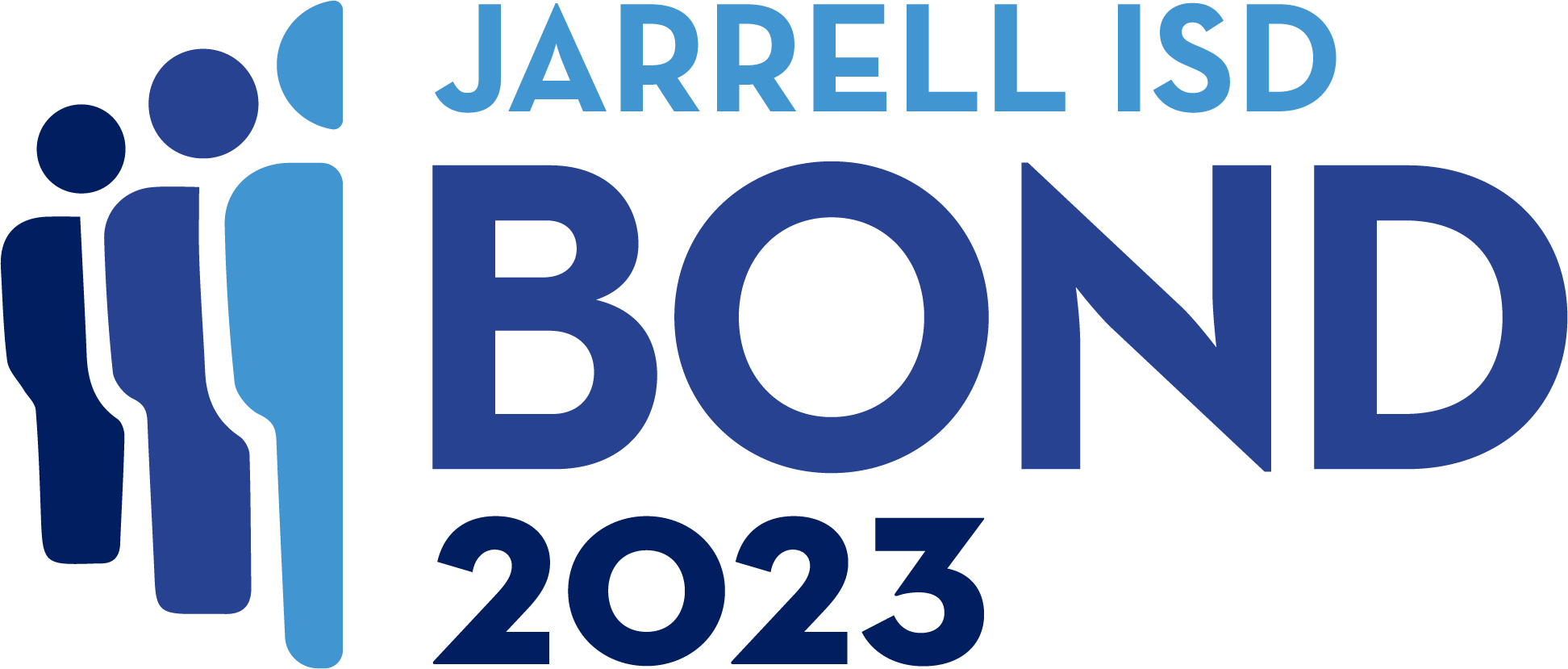 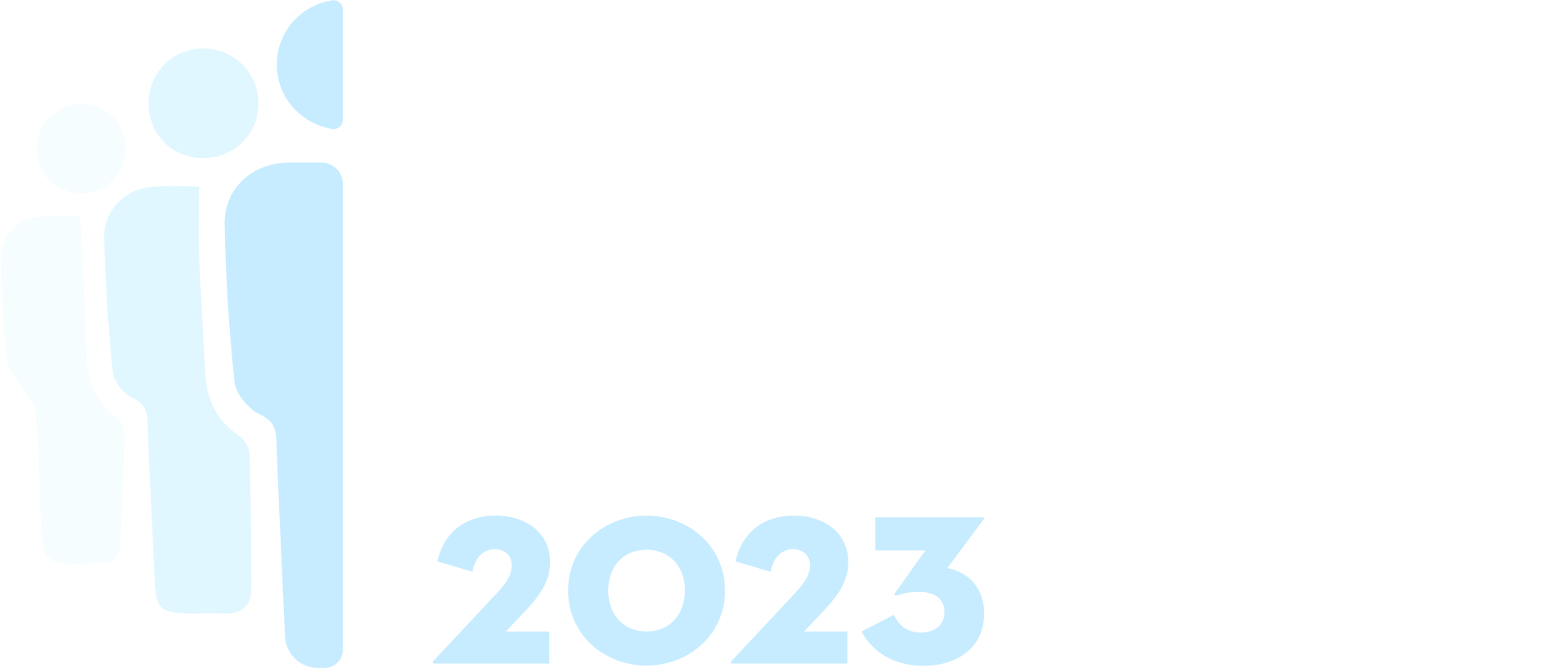